Klimatický vývoj ve viselském glaciálu a v holocénu
Stabilní izotopy kyslíku a vodíku
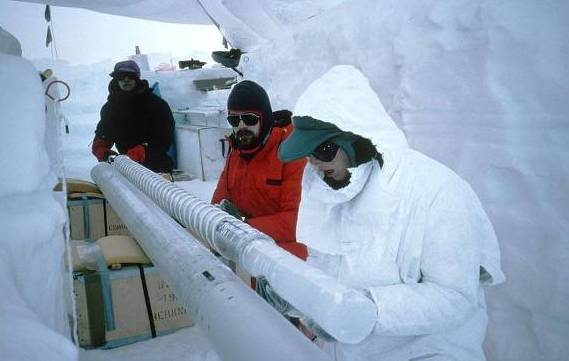 Izotop:
V přírodě:
16O (8 p + 8 n)
99.76 %
17O (8 p + 9 n)
0.04 %
18O (8 p + 10 n)
0.20 %
99.984%
1H (1 p)
2H (1 p + 1 n; deuterium, D)
0.016%
(3H = tritium, is radioactive)
Existuje 9 možných kombinací H2O, pouze 2 kombinace jsou důležité z paleoklimatického 
hlediska:
- 1H2H16O (HDO)
- 1H218O
Paleoklimatické studie na základě izotopů O2 z ledovcových vrtů
Tlak vodních par H216O je o:
10 % vyšší než tlak vodních par HDO
1 % vyšší než tlak vodních par H218O
Páry uvolněné z vodní masy se vyznačují tím, že jsou ochuzené o těžší izotopy deuteria a 18O, zatímco neodpařená voda se obohacuje o D a 18O
Rovnovážný stav – atmosférické srážky obsahují o 10 ‰ méně 18O a o 100 ‰ méně D než průměrná oceánská voda
Kondenzace par – HDO a H218O se z vodních par kondenzují mnohem snáze do kapalného stavu a srážky jsou obohacené o těžké izotopy
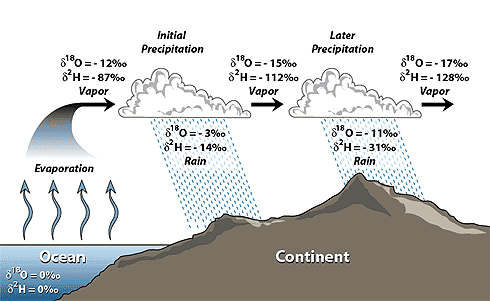 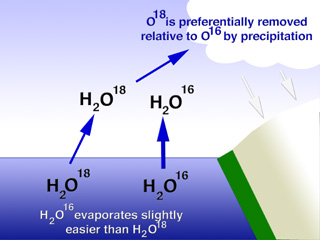 Vodní páry se v čase čím dál víc ochuzují o těžší izotopy!
Izotopické složení vzorku vody je vyjádřeno jako odchylka od průměrného složení standardu mořské vody - Standard Mean Ocean Water (SMOW):
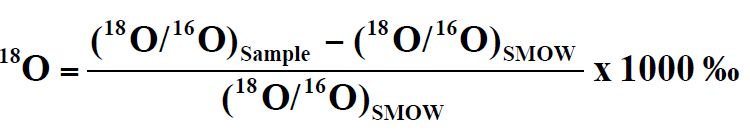 δ
Totéž platí pro δD
Měření v hmotnostním spektrometru:
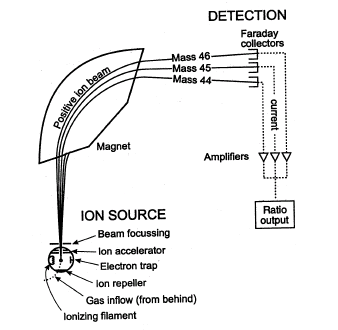 5 cm3 vzorku vody dáno do izotopické rovnováhy s CO2
H218O + C16O2 ⇔ H216O + C16O18O
Vzorek s ionozovaným CO2 je urychlen v magnetickém poli
Poměr mezi intenzitou iontových paprsků s hmot-nostním číslem 46 (C16O18O) a 44 (C16O2) je mírou koncentrace 18O ve vzorku!
Snižování hodnot δ18O ve vodní páře a kondenzátu v průběhu posunu vzdušné masy z oceánu k horskému ledovci:
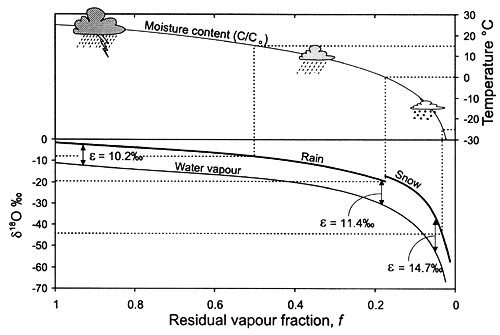 Hodnoty δ18O ve vodních srázkách odrážejí změny teplot:
δ18O se snižuje během posunu vzdušné masy do vyšších zeměpisných šířek a vyšších nadmořských výšek
δ18O odráží sezónní výkyvy teplot
δ18O klesá se vzdáleností od zdroje vlhkosti
Počáteční stav δ18Opáry = -11‰, teplota = 25 °C, finální teplota -30 °C. Při 0 °C je frakcionace s systému vodní páry-déšť nahrazena frakcionací v systému vodní páry-sněhové srážky. δ18O se počítá od počátečního stavu při teplotě 25 °C. Tečkované linie spojují δ18O srážek s teplotou kondenzace (Clark &Fritz 1997, upraveno).
δ18O odráží dlouhodobé klimatické oscilace
Kondenzát je z vodních par odstraněn okamžitě v podobě vodních srážek!
Ledovcové vrty – detailní záznam klimatického vývoje ve svrchním pleistocénu a holocénu
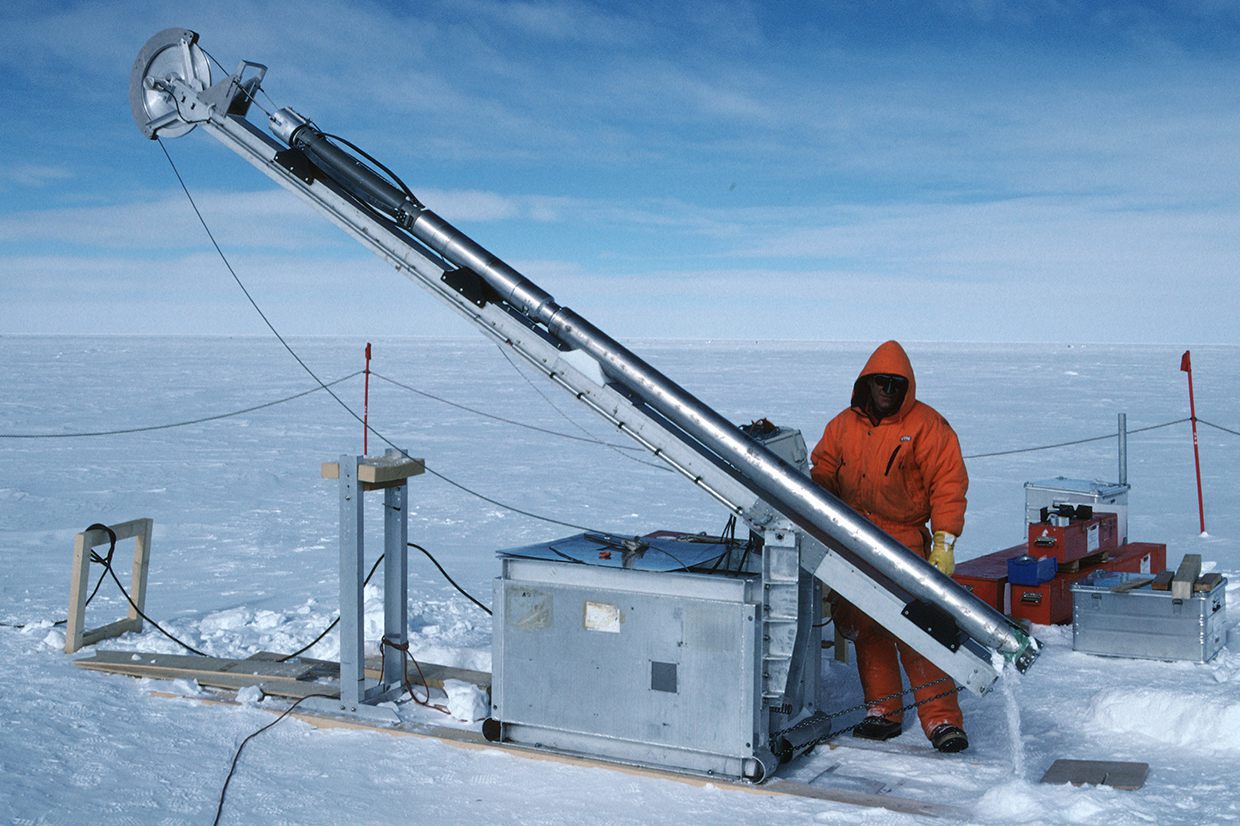 Detailní záznam klimatického vývoje ve svrchním pleistocénu a holocénu
Grónsko – ledovcové vrty ukazují na výraznou klimatickou variabilitu za posledních 250 tisíc let
Nejstarší led – 740 000 let BP, Dome C (Antarktida)
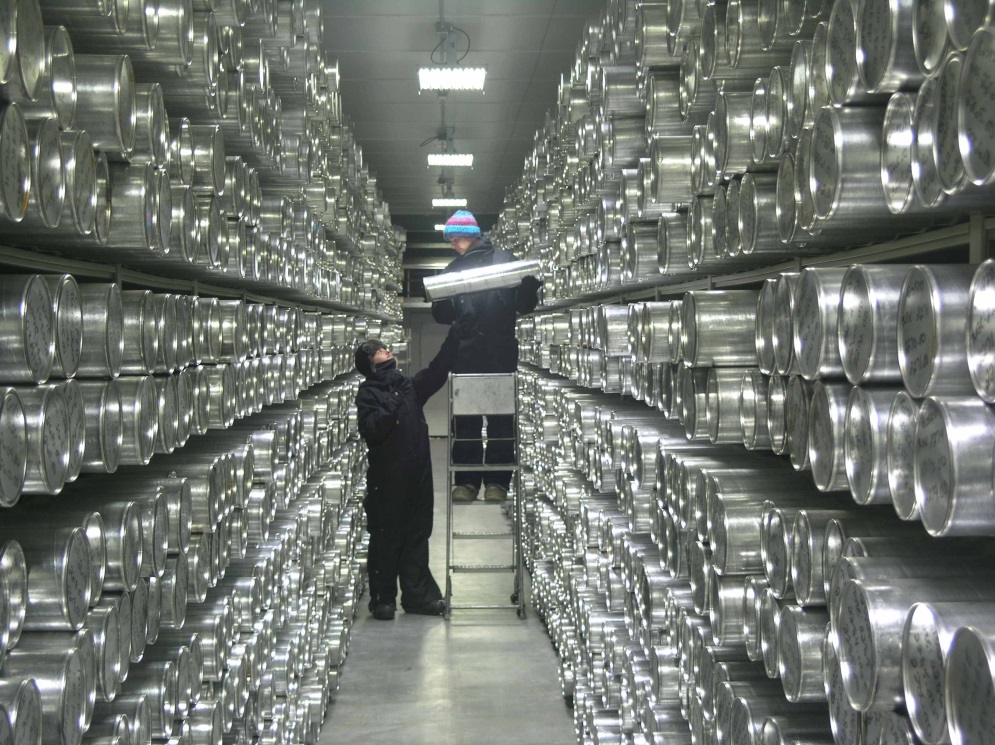 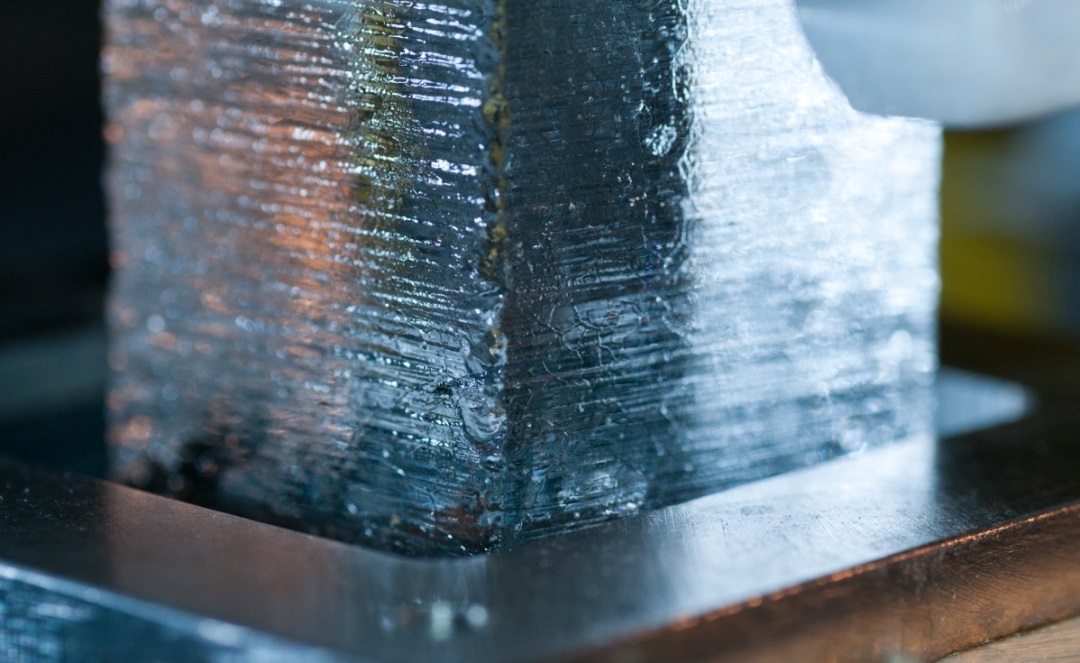 Ledovcové vrty v Grónsku a na Antarktidě
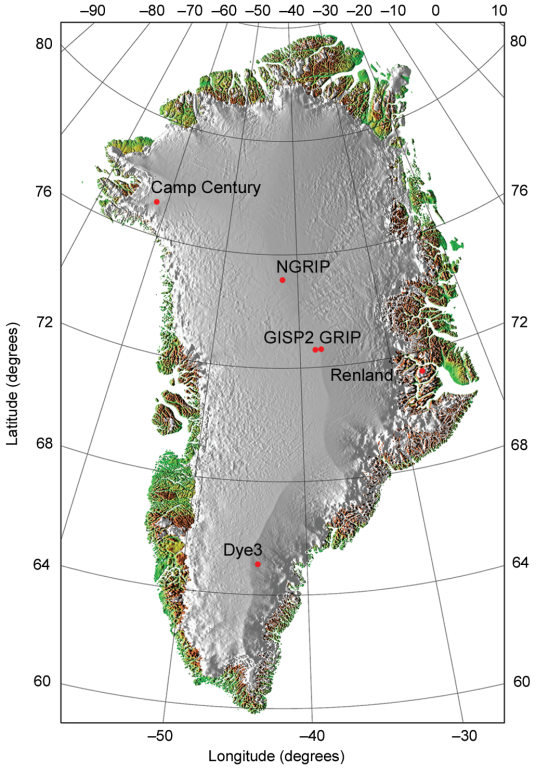 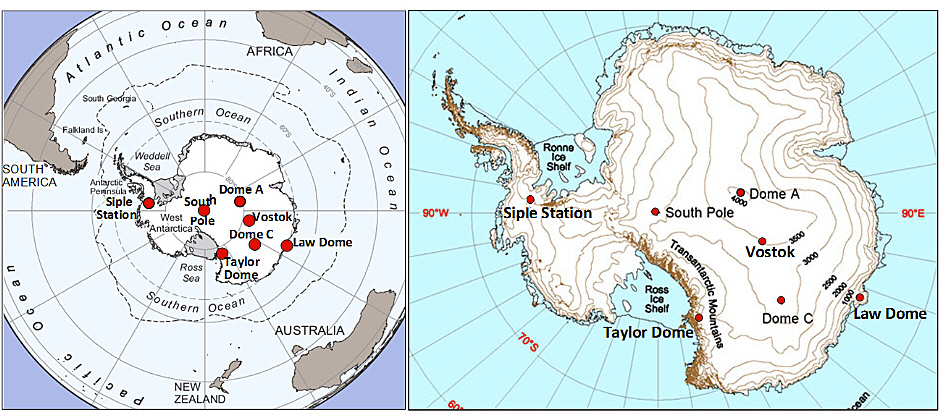 Dome F
1000 km
Významné elevace na Antarktidě včetně umístění významných ledovcových vrtů (http://cdiac.ornl.gov).
Vrty hluboké až 3600 m!
Byrd
Umístění ledovcových vrtů v Grónsku (Andersen et al. 2004).
O čem vypovídají záznamy z ledovcových vrtů?
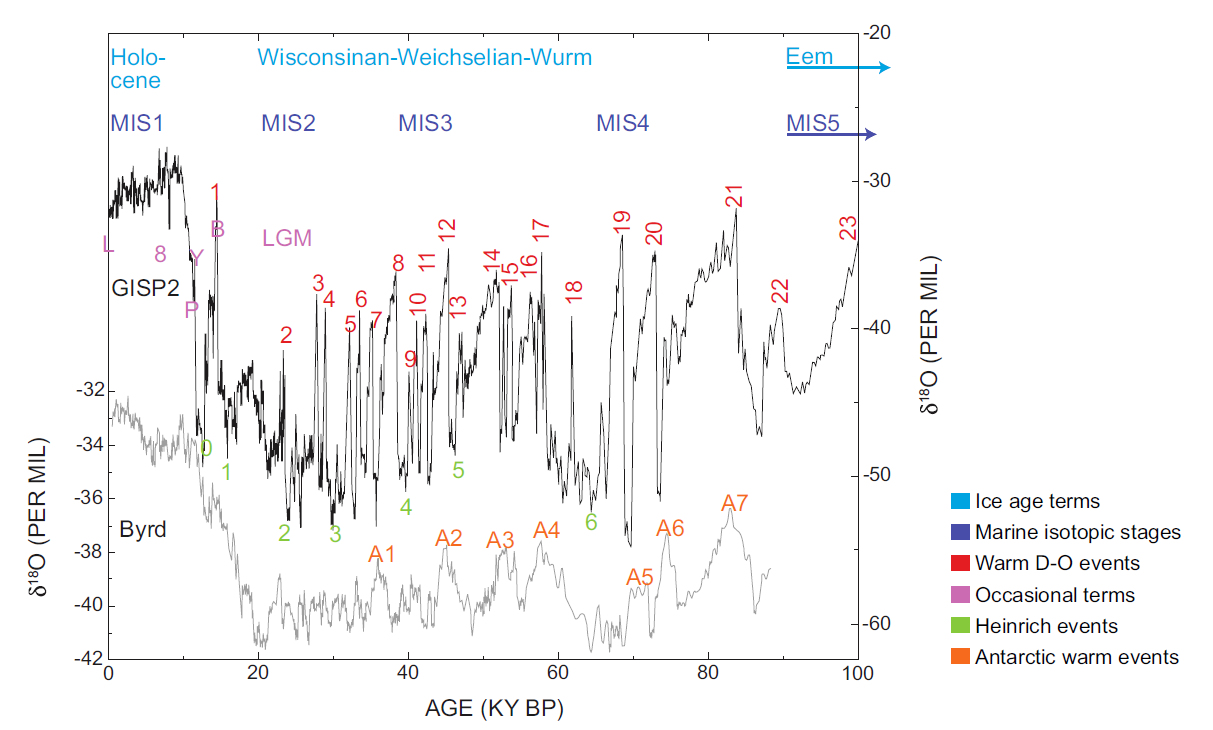 Dansgaard-Oeschgerovy eventy (interstadiály) –
Heinrichovy eventy (stadiály) - doloženy  z hlubokomořských vrtů
Teplé klimatické výkyvy na Antarktide
Klimatický záznam viselského glaciálu z ledovcových vrtů v Grónsku (GISP2) a na Antarktidě (Byrd).
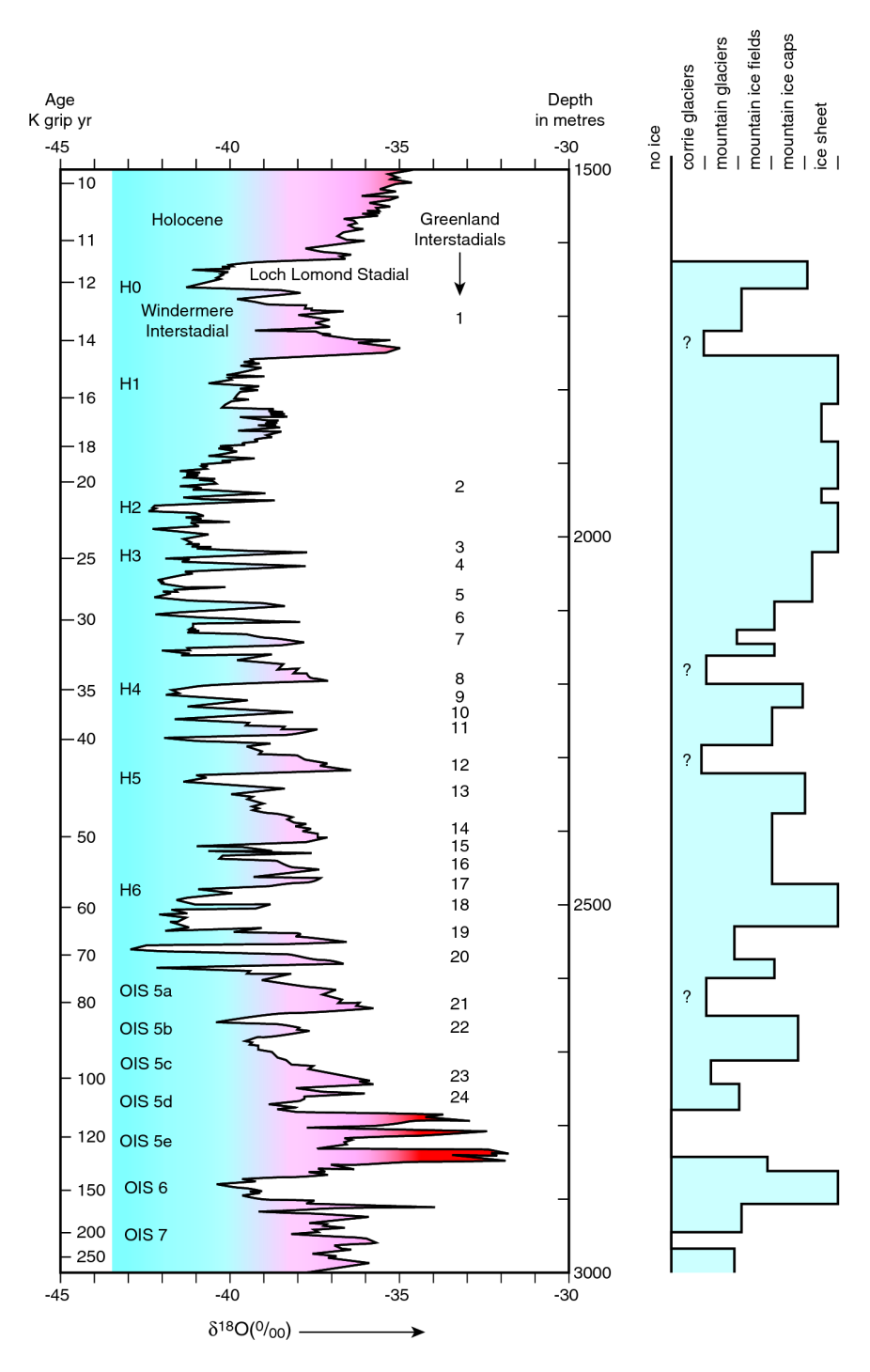 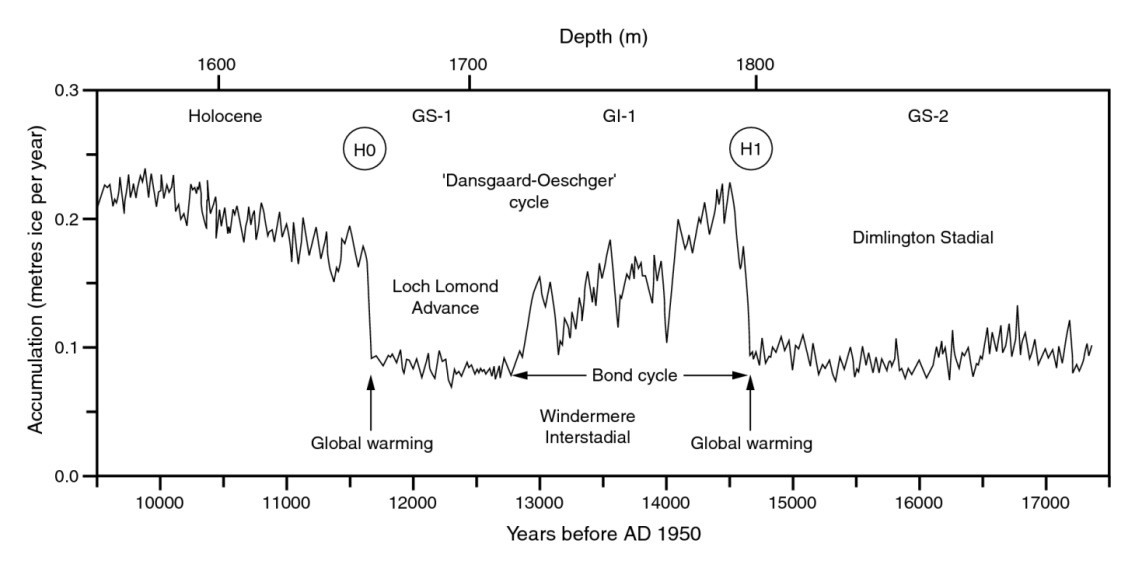 D-O event
D-O cykly, bondovy cykly a heinrichovy stadiály.
Grónsko – GISP2
Zjištěno až 24 interstadiálních výkyvů
bez deformací vrstev
D-O eventy - rychlé oteplení (10‒15 °C) v průběhu 20‒50 let, trvá (~500‒2000 let)
D-O cyklus – přetrvání teplejšího klimatu, v druhé fázi ochlazení (GS)
Bondův cyklus – více D-O cyklů, progresivní pokles teplot mezi dvěma grónskými stadiály
deformace
Grónské interstadiály – průměrné teploty 5‒6 °C nižší než na ledovci dnes
Klimatický záznam svrchního pleistocénu z ledovcových vrtů v Grónsku (GISP2) a intenzita růstu ledovcových mas.
Dansgaard-Oeschgerovy cykly – příčiny a důsledky:
D-O cyklus
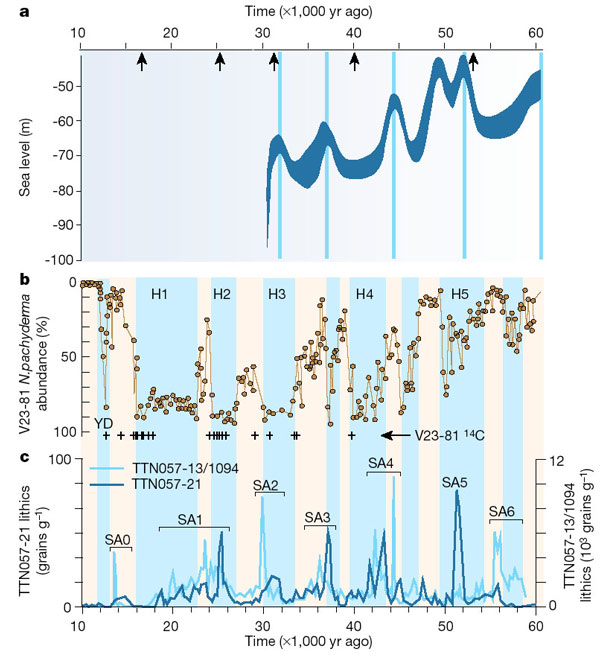 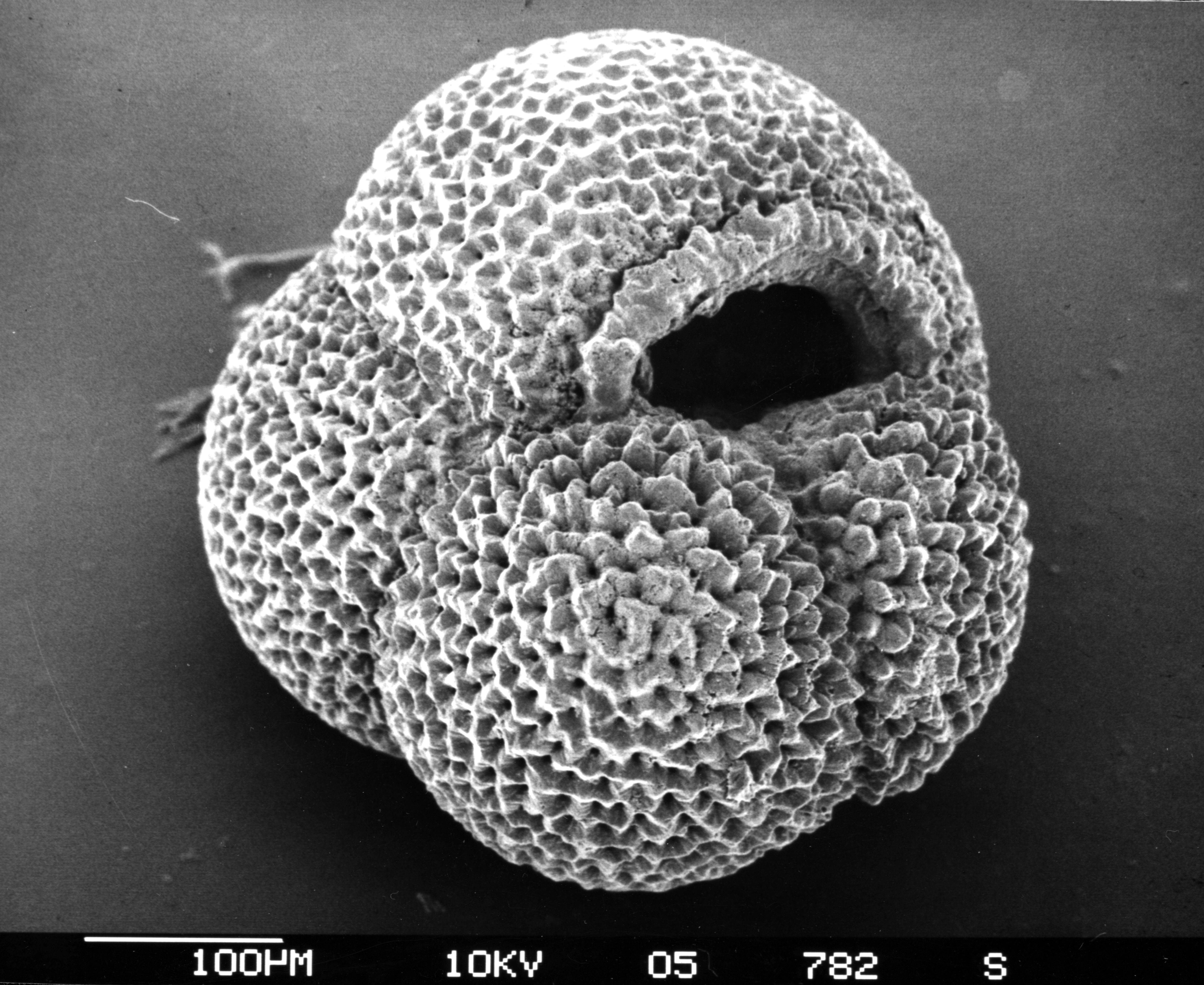 Neogloboquadrina pachyderma
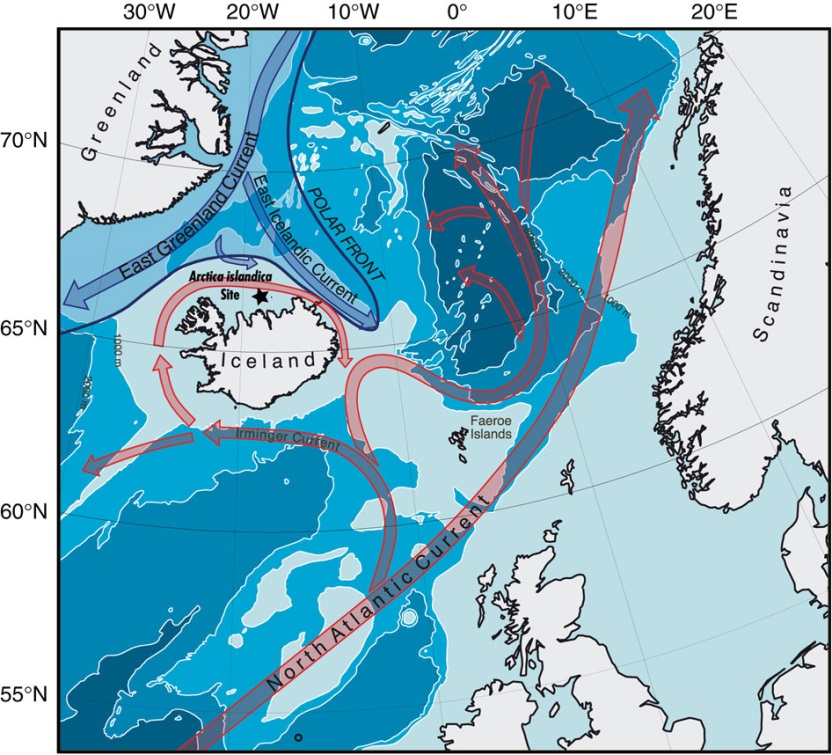 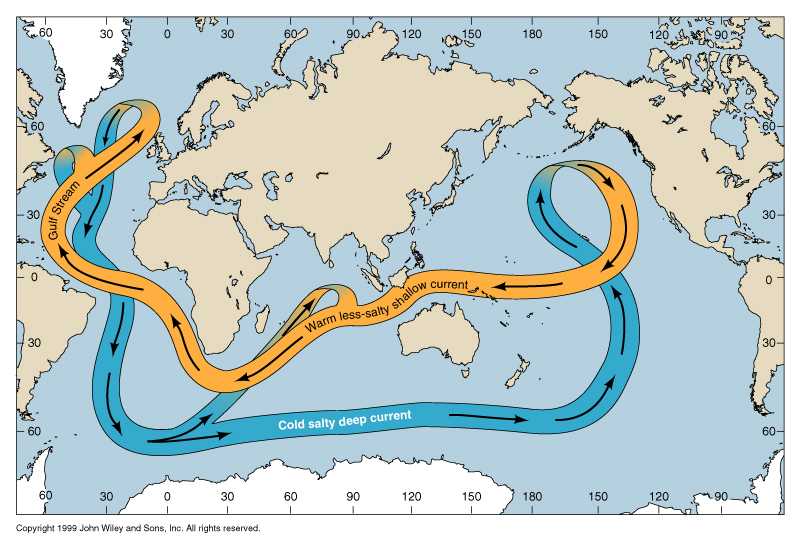 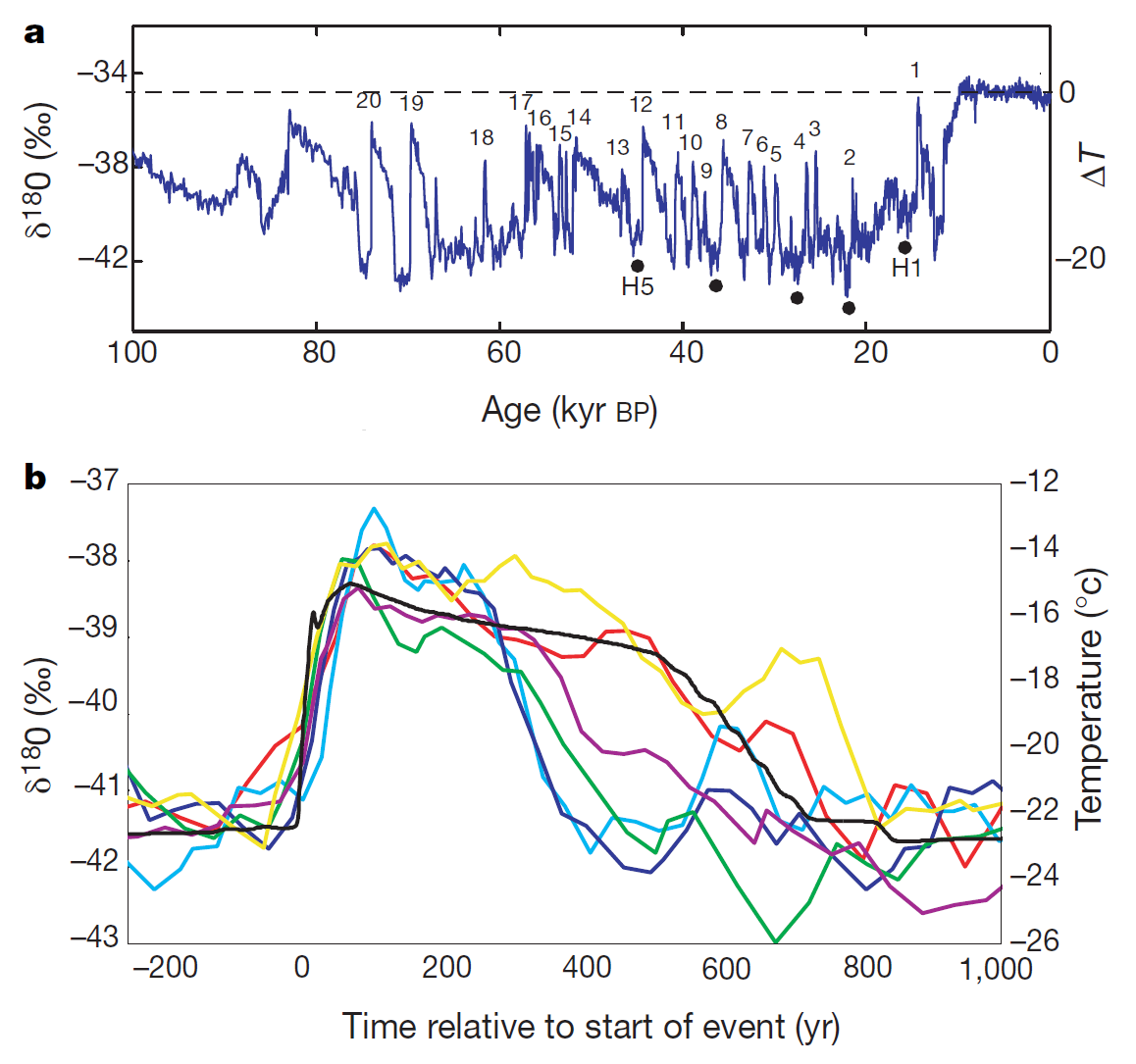 Současný stav (teplý interglaciál):
Hlubokomořské proudy se tvoří severně a jižně od Islandu
D-O eventy – iniciální výrazné oteplení, poté fáze ochlazování, trvání některých do 1000 let, jiné (8, 12, 19, 20) mnohem déle
1. fáze D-O cyklu – výrazné snížení počtu chladnomilných planktonních foraminifer rodu Neogloboquadrina
Dansgaard-Oeschgerovy interstadiály:
Golfský proud neproudí k Islandu, hlubokomořské proudy vznikají pouze jižně od Grónska a Islandu
model pro 60‒70° N
Náhlé klimatické změny zjištěné z ledovcových vrtů v Grónsku; a – záznam δ18O z GRIP-46, proxy-data atmosférických teplot v Grónsku je vpravo. Číslovaně - D/O teplé eventy. Heinrichovy eventy H1‒H5 označeny černou tečkou. B – časový průběh nedávných D/O eventů 3 (světle modrá), 4 (tmavě modrá), 5 (fialová), 6 (zelená), 7 (oranžová), 10 (červená) (Ganopolski, Rahmstorf 2001).
2. fáze D-O cyklu – přísun sladké vody do oceánu (kry ledovců)
Stadiály - dočasné snížení vlivu termohalinní cirkulace (THC)
v současnosti se za hlavní příčinu rychlých Dansgaard-Oeschgerových změn považují změny v charakteru oceánského proudění
vzrustající přísun sladké vody z ledovců do vod severního Atlantiku  může na evropském kontinentu způsobit náhlé ochlazení!
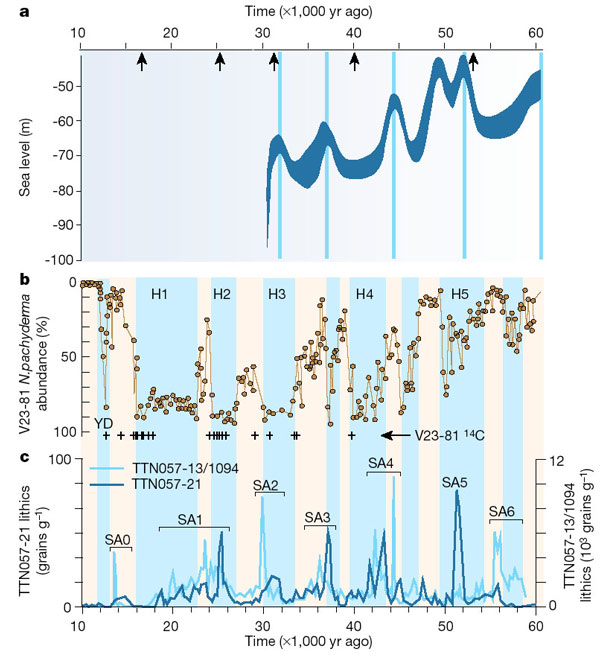 Heinrichovy eventy
a - křivka úrovně mořské hladiny pro MIS-3 korálových teras Huonského poloostrovu, Papua Nová Guinea. Vyznačeny jsou horní a spodní úrovně. b – záznam planktonní foraminifery Neogloboquadrina pachyderma (s.) ve vrtu V23-81 (severní Atlantic). Původní 14C datování z vrtu (+) přepočteno na kalendářní roky. Rozsah hlavních Heinrichových eventů identifikovaných ve vrtech severního Atlantiku, označující chladné periody, jsou vyznačeny modře. Šipky – průměrná datace Heinrichových eventů. c - IRD ze dvou vrtů jižního Atlantiku (TTN057-21 and TTN057-13/1094). IRD peaky jižního Atlantiku odpovídají chladným eventům severního Atlantiku.
Heinrichovy eventy
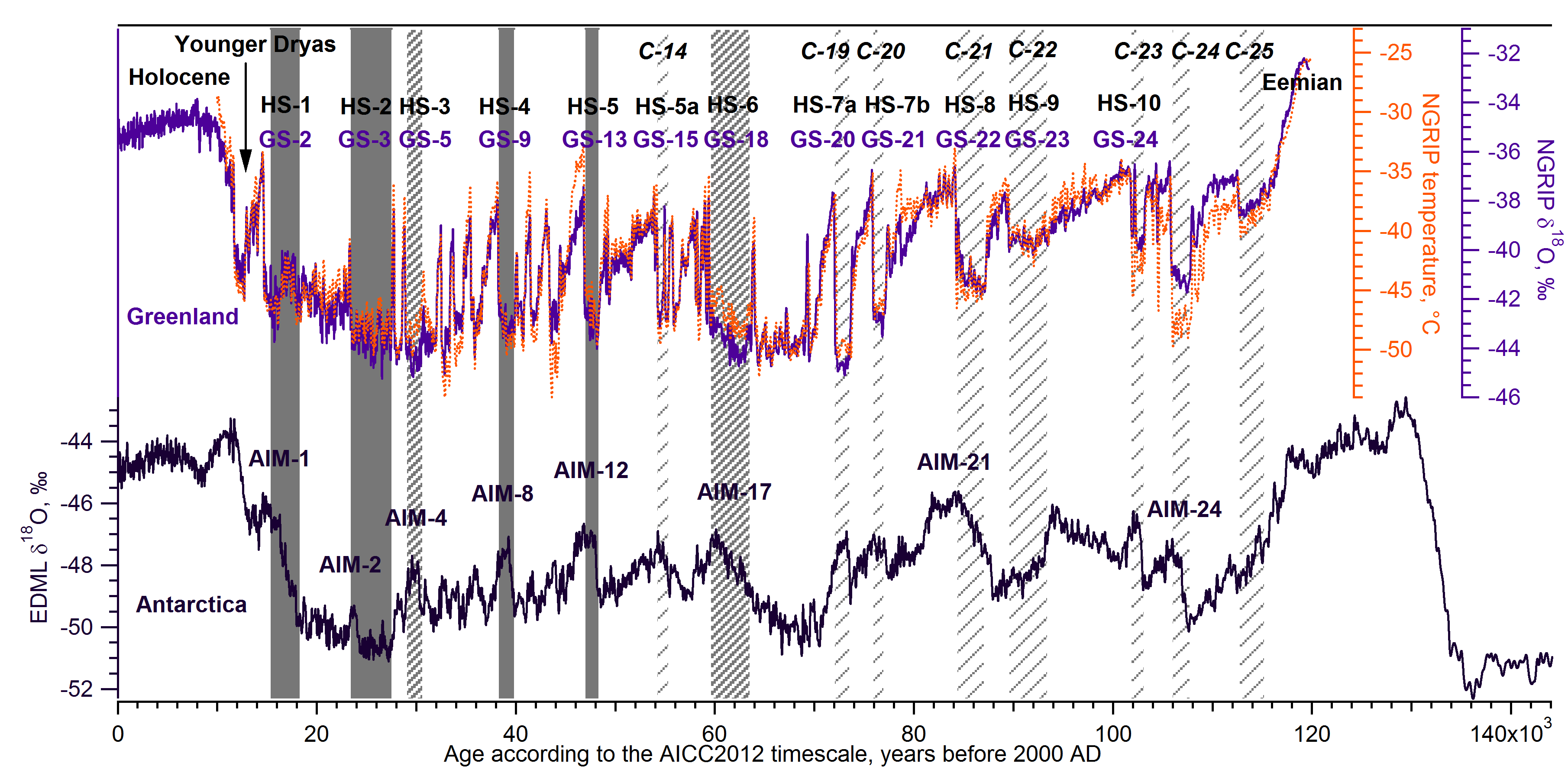 H-0
Chronologie klimatických událostí posledního (viselského) glaciálu (~posledních 120 000 let) zachycená v polárních ledovcových vrtech a přibližná relativní pozice Heinrichových eventů, původně zachycených v marinních vrtech severního Atlantiku. Fialová linie: δ18O z ledovcového vrtu NGRIP (Grónsko) (NGRIP members, 2004). Oranžové tečky: rekonstrukce teplot v místě NGRIP (Kindler et al., 2014). Tmavě fialová: δ18O z ledovcového vrtu EDML (Antarktida) (EPICA community members, 2006). Šedá pole: hlavní Heinrichovy eventy většinou z oblasti Laurentidy (H1, H2, H4, H5). Šedé šrafy: hlavní Heinrichovy eventy většinou evropského původu (H3, H6). Šedá řídká šrafa + čísla C-14 to C-25: méně výrazné IRD vrstvy v mořských sedimentech severního Atlantiku (Chapman et al., 1999). HS-1 to HS-10: Heinrichovy  stadiály (HS, Heinrich, 1988; Rasmussen et al., 2003; Rashid et al., 2003). GS-2 to GS-24: Grónské stadiály (GS, Rasmussen et al., 2014). AIM-1 to AIM-24: Antarktické izotopové maximum (AIM, EPICA community members, 2006). Ledovcové vrty z Antarktidy a Grónska vyneseny pro společné časové škále AICC2012 (Bazin et al., 2013; Veres et al., 2013).
Heinrichovy eventy
H-6 ~ 60‒64 ky BP
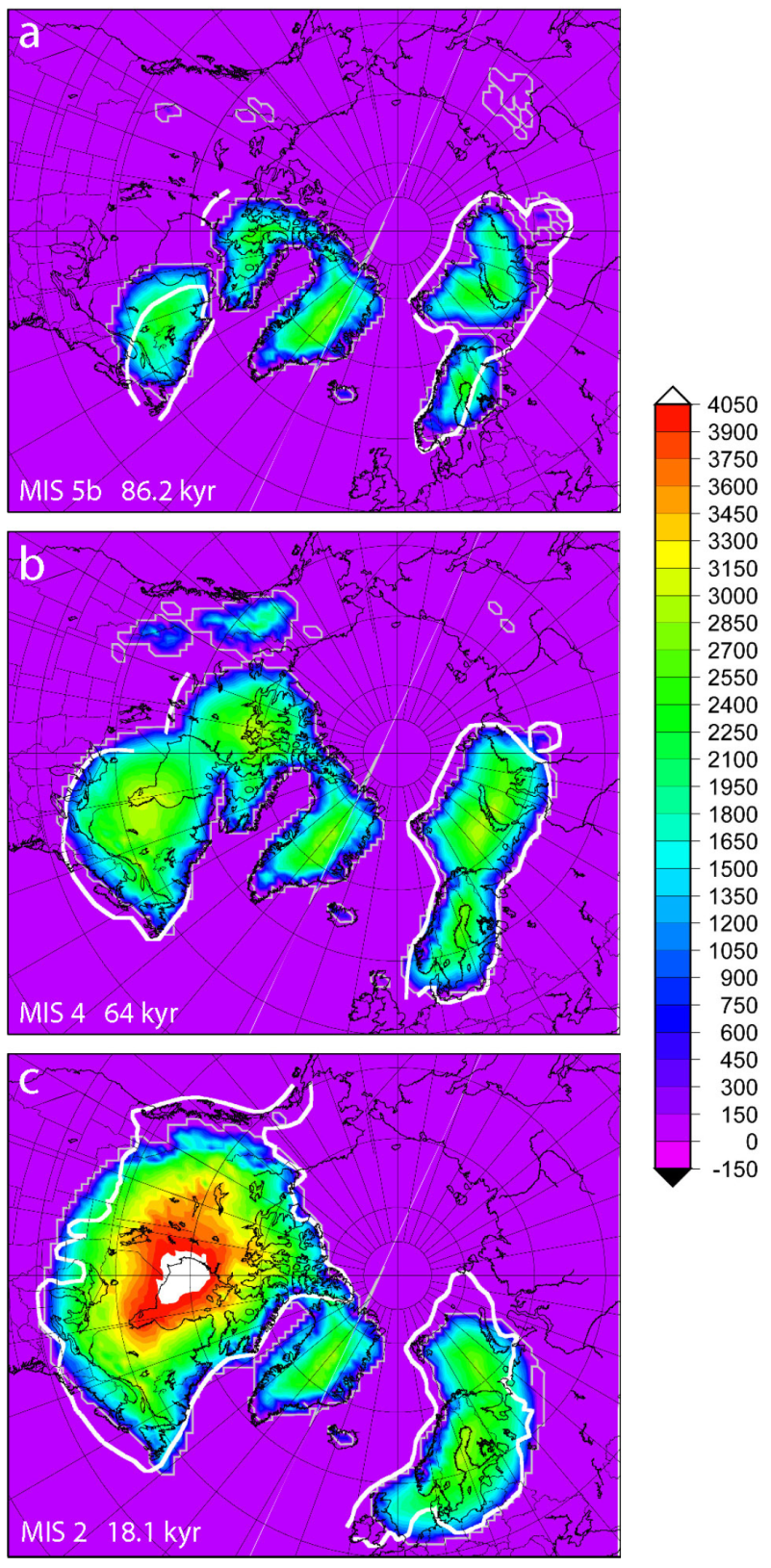 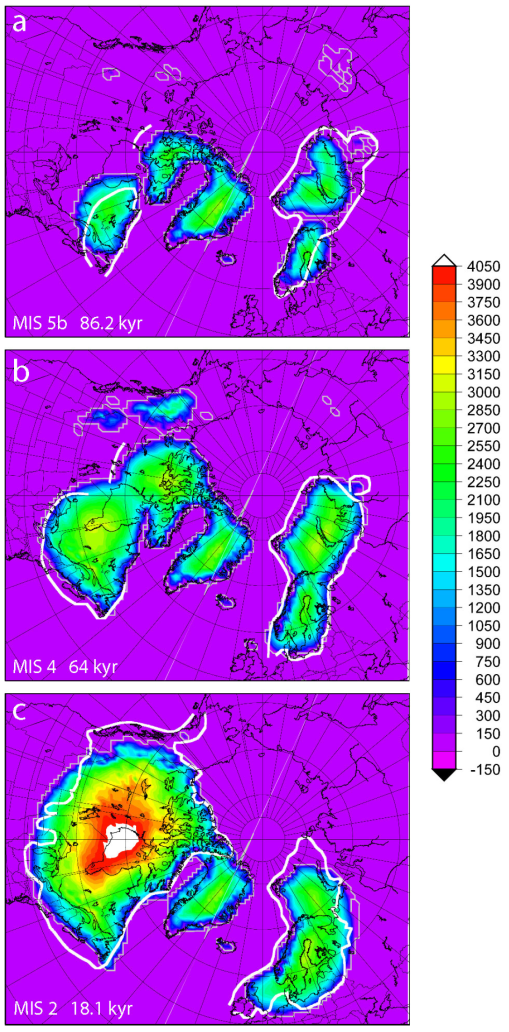 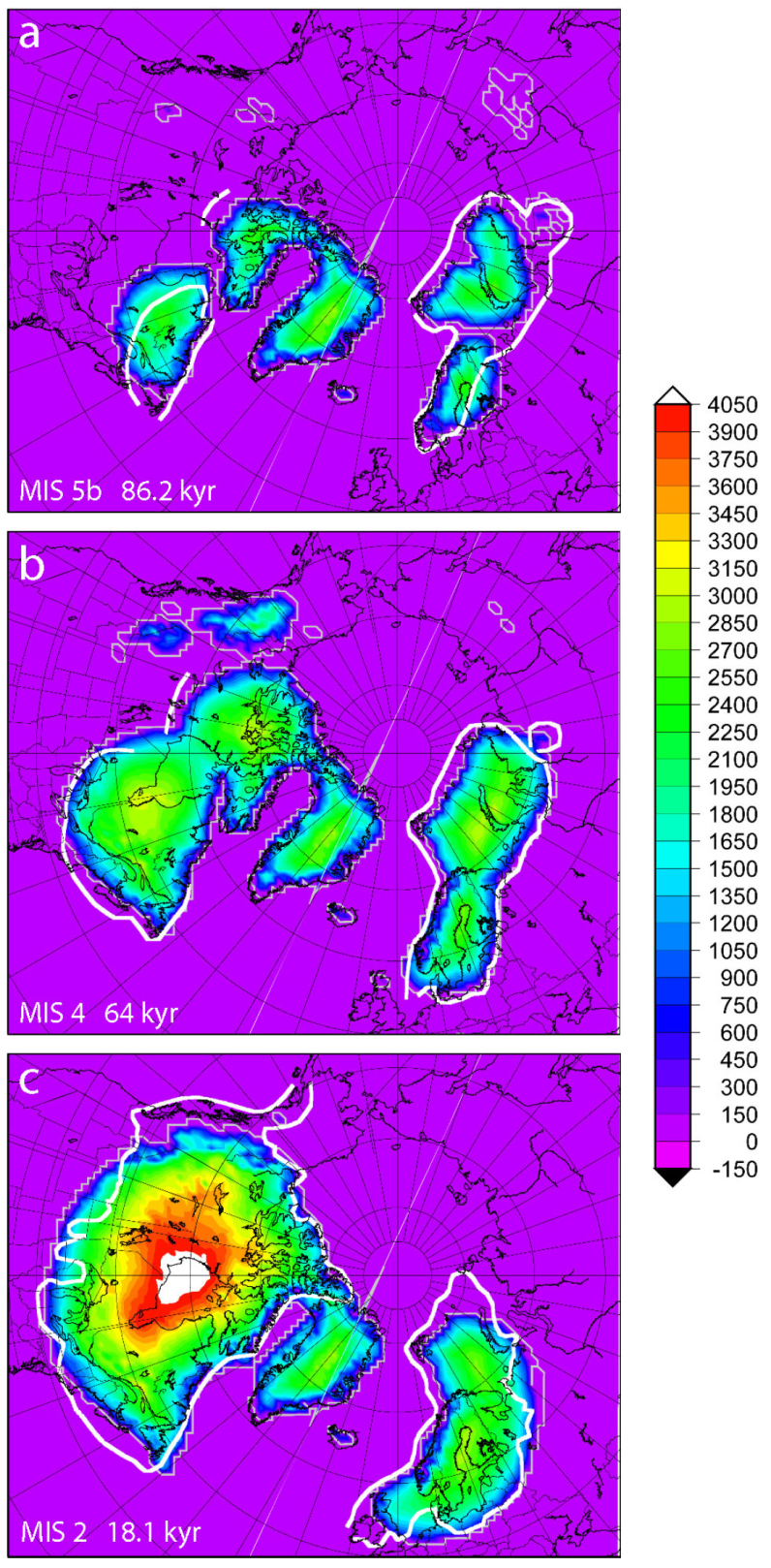 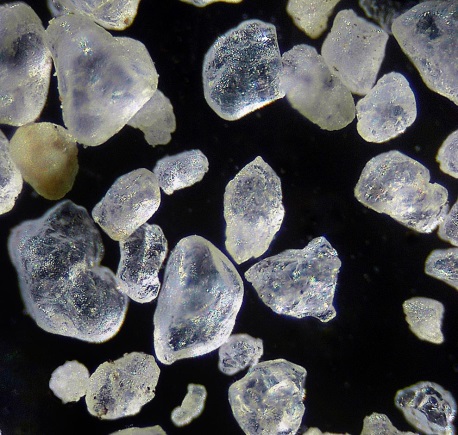 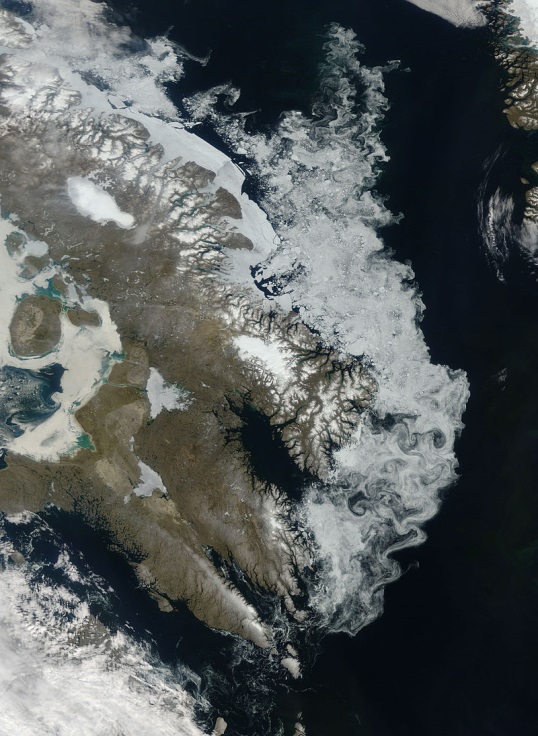 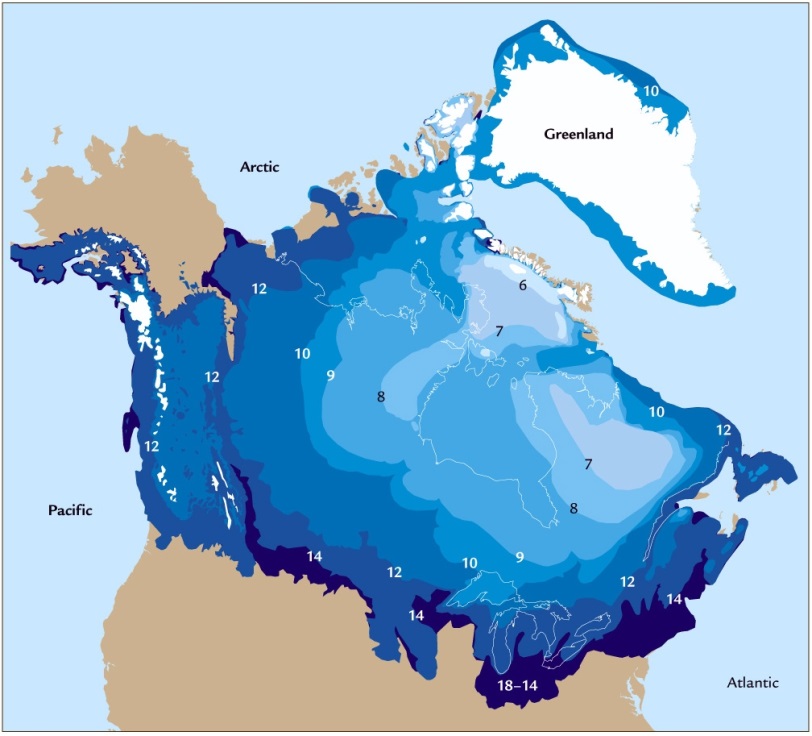 Model mocnosti ledovcového pokryvu v průběhu MIS 5b a MIS4 (dle Kleman et al. 2013, upraveno).
IRD - 180μm až 3 mm
Hlavní příčina je nestabilita kontinentálního ledovce v oblasti Laurentidy
Korelace klimatických záznamů z hlubokomořských vrtů (severní Atlantik)
Severoatlantický proud
(teplý)
Denmark Strait Owerflow Water
Island-Scotland Owerflow Water
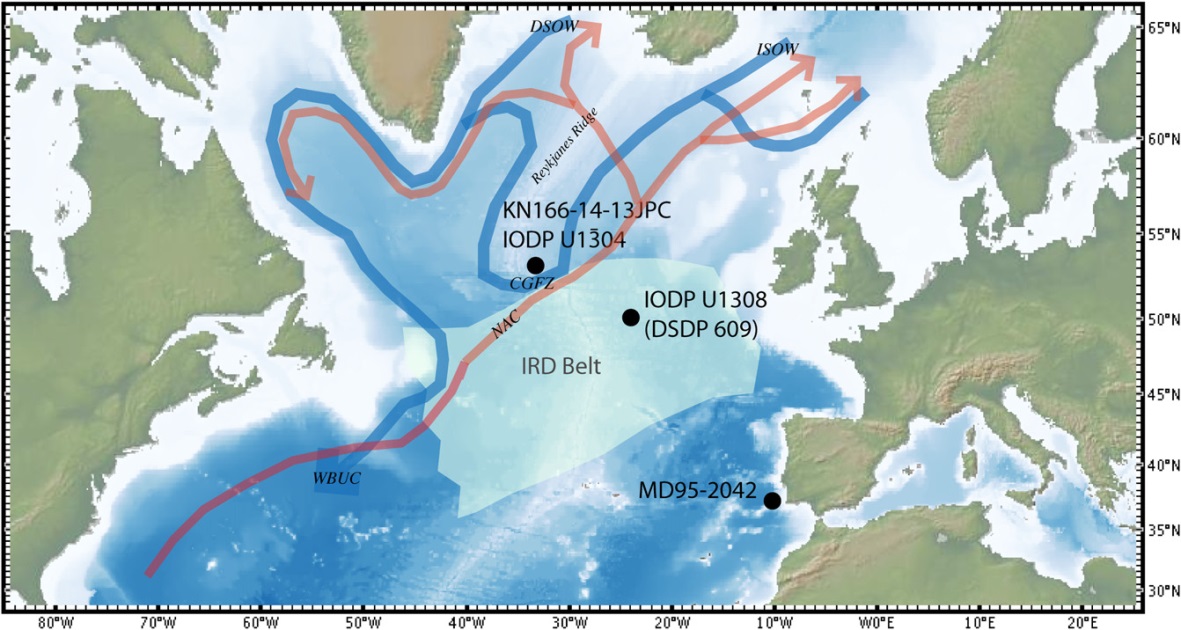 ISOW + DSOW – větve chladného hlubokomořského proudění (NADW – North Atlantic Deep Water)
Hodell et al. (2010)
Planktonní foraminifery (Neogloboquadrina pachyderma)
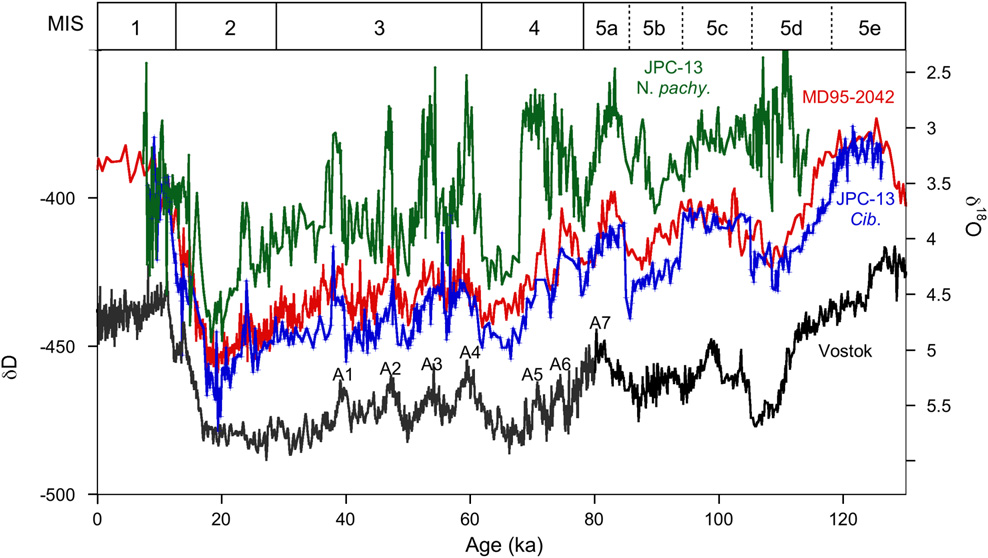 Bentické foraminifery (Cibicioides wuellerstorfi) – Portugalsko
Dobrá korelace záznamu bentických foraminifer
Bentické foraminifery (Cibicioides wuellerstorfi)
Antarktický záznam δD (synchronizováno)
shoda bentic. foraminifer a záznamů z Antarktidy
Hodell et al. (2010)
Korelace IRD s Heinrichovými eventy a chladnými cykly C19-C21
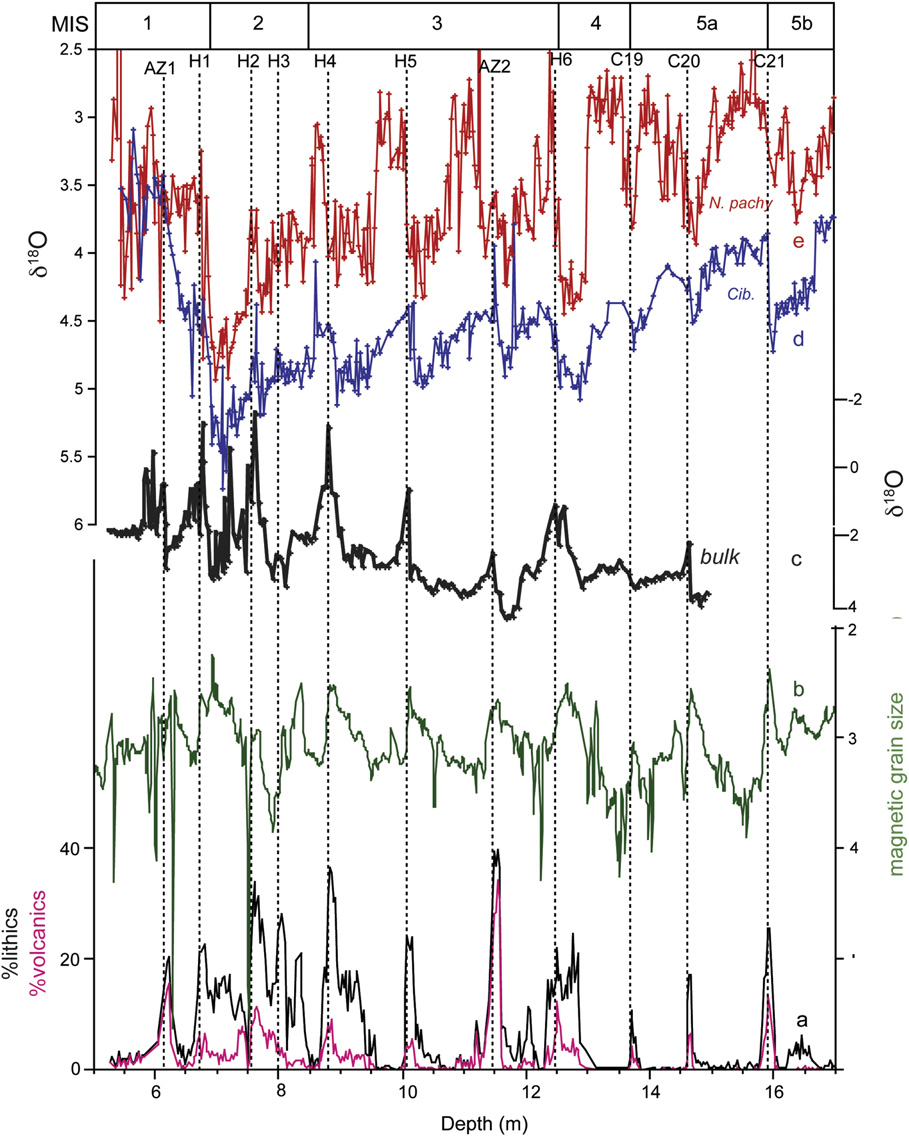 bentické foraminifery
planktonní foraminifery
(N. pachyderma)
Planktonní foraminifery – odpovídají A1‒A7
Bentické foraminifery – spíše „tisíciletý“ cyklus
Korelace IRD s poklesem δ18O u bentických foraminifer (~0,3-0,5 ‰), u planktonních pokles později (~ 1 ‰)
vrt JPC-13
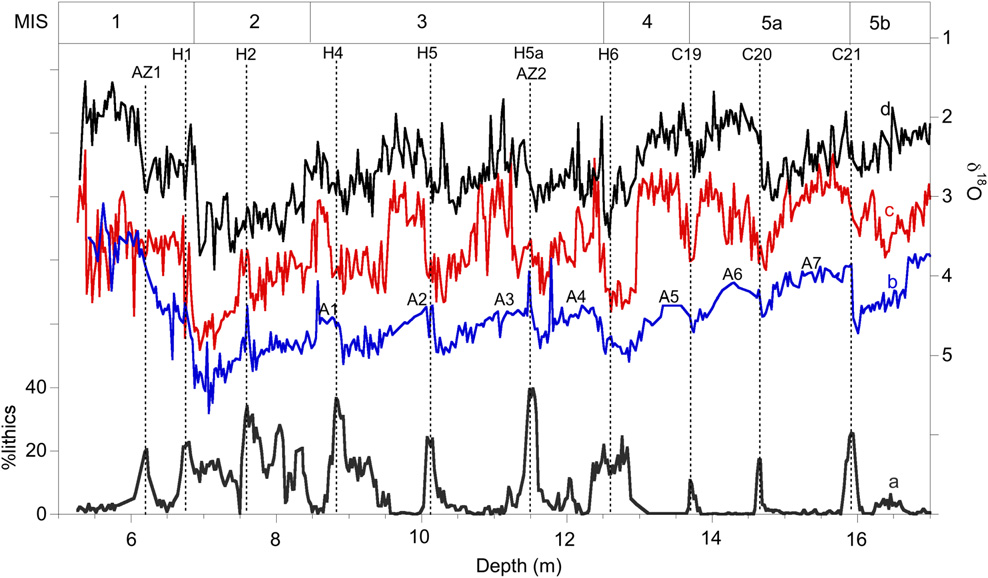 dominantně Q a vulkanity (bazalty)
IRD-proxy data z vrtu JPC-13. Vertikální šedé čárkované linie – pozice Heinrichových eventů (H) a McManus et al. (1994) chladných period (C). Dle Hodell et al. (2010).
náhlá změna
MIS 5a/MIS4
Procentuální podíl úlomků hornin (a) a záznamy δ18O u bentických foraminifer Cibicioides (b), planktonních Neogloboquadrina pachyderma (c) a Globigerina bulloides. A1-A7 – teplé výkyny (Antarktida) (dle Hodell et al. 2010, upraveno).
vrt U-1308
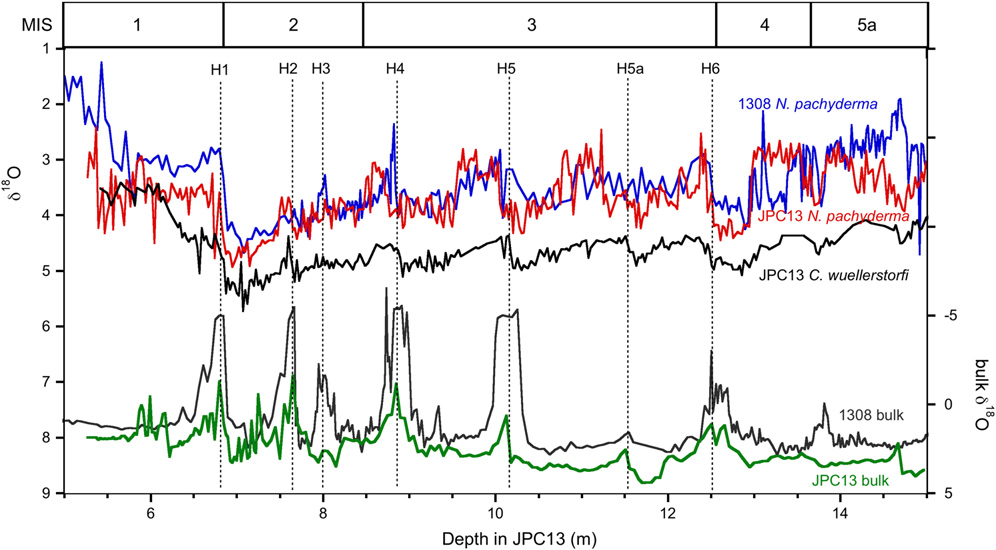 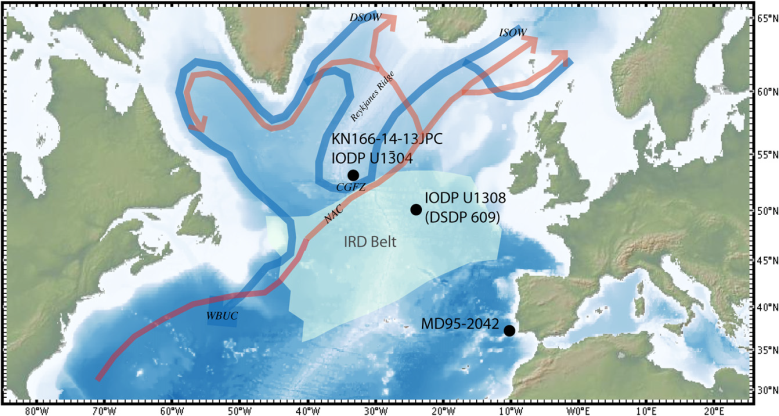 nejnižší δ18O
Po Heinrichových eventech dochází k prudkému oteplení, která ve stupni MIS 3 přecházejí v nejdelší a nejteplejší interstadiály v Grónsku
jemnozrnný detritický karbonát původ hlavně z Laurentidy (kde δ18O = -5,5‰)
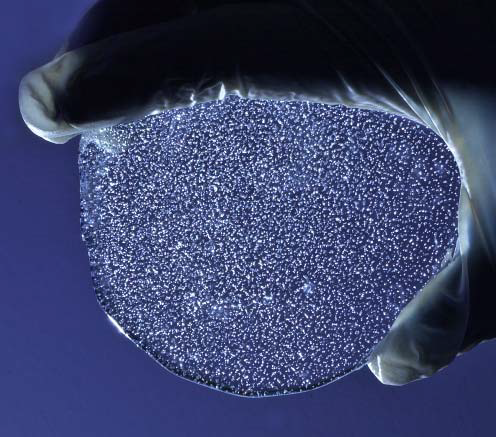 Data δ15N z plynových bublin v ledovcových vrtech ukazují na oteplení počátkem G-IS až o ~ 12 °C!
Kompletní profil ledovcového vrtu GRIP
GRIP – reference pro všechny paleoklimatické studie na severní polokouli do 100 ky BP
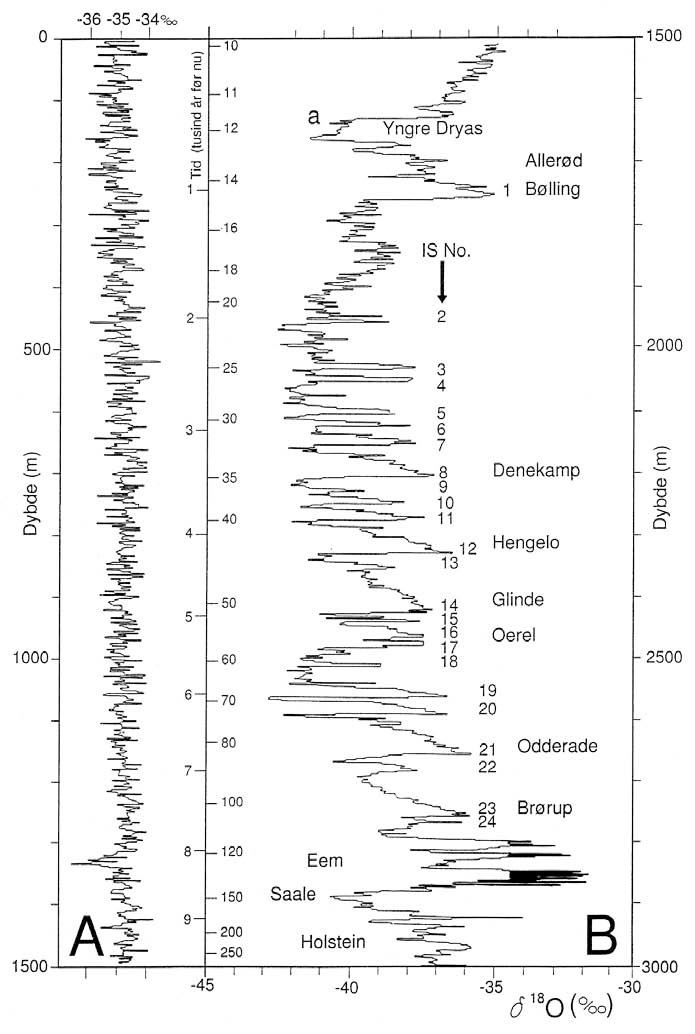 23 potvrzených Dansgaard-Oeschgerových interstadialů v průběhu posledního glaciálu (11.7-110 ka BP).
Holocén (0-11.7 ky BP) – velmi stabilní interglaciální klima
POZOR!!! nestabilita klimatu v interglacialu eem (110-135 ka BP)
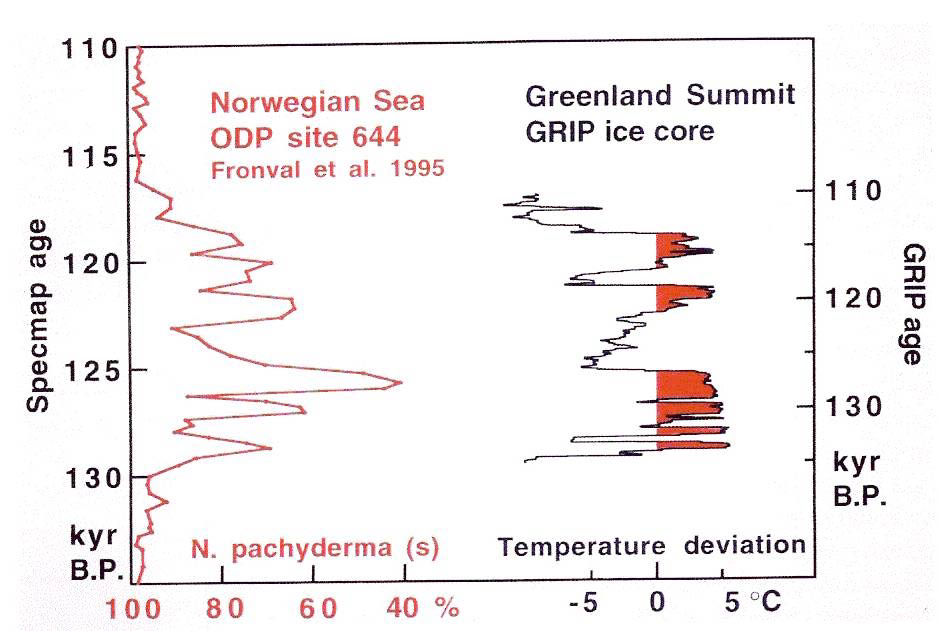 planktonní
foraminirery
GRIP vs. GISP2, problém vizuálního záznamu eemského interglaciálu
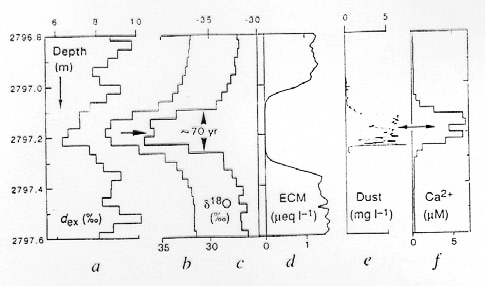 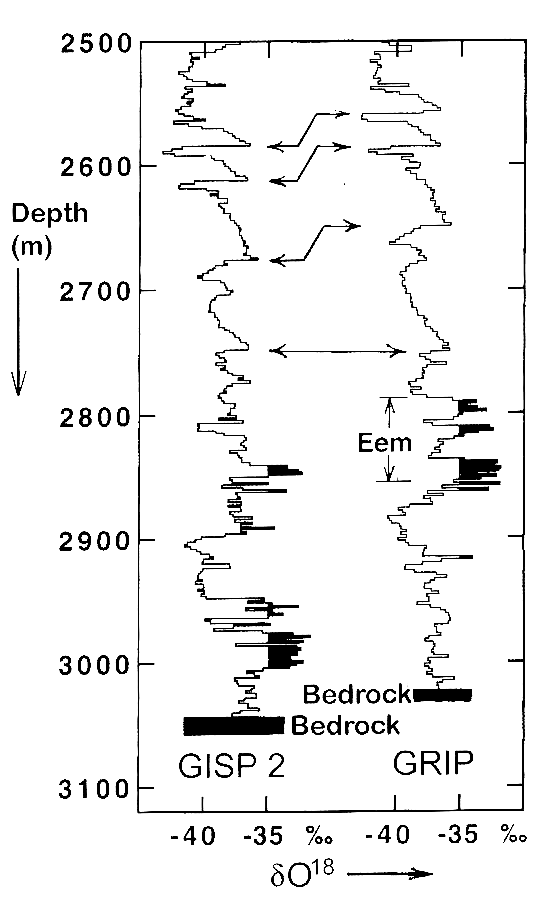 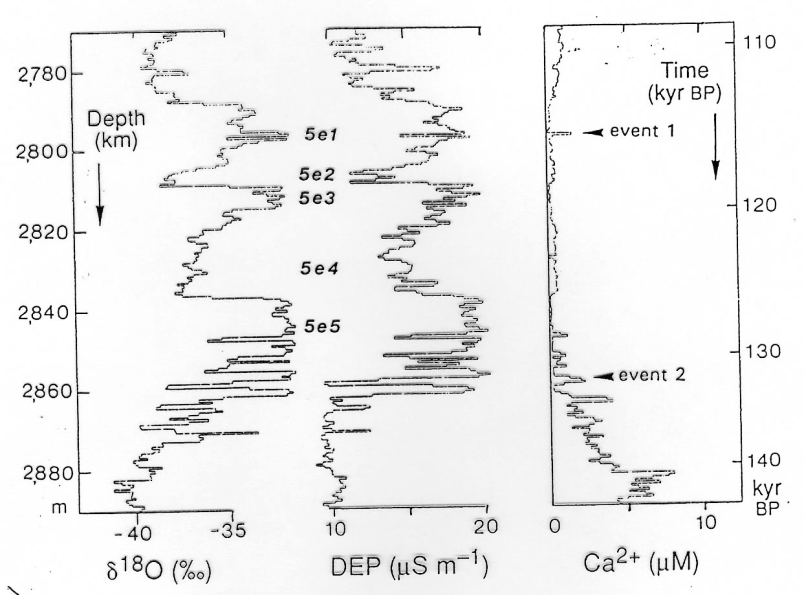 Event 1 - krátkodobý (20 cm, ~70 let) chladný výkyv v průběhu MIS 5e1 (114 ky BP)
Neporušené
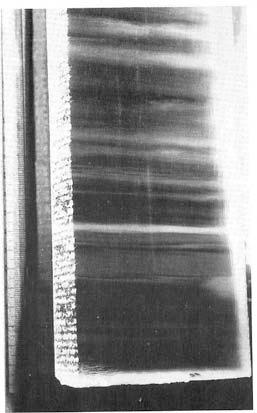 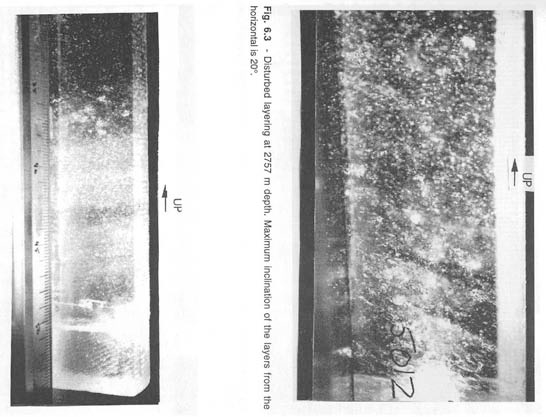 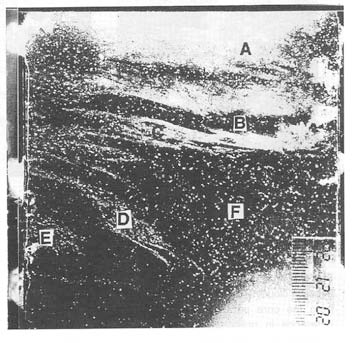 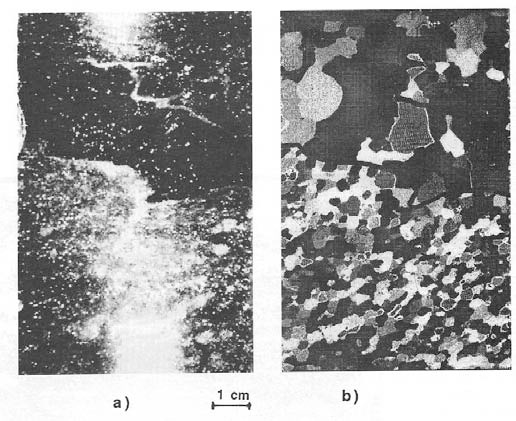 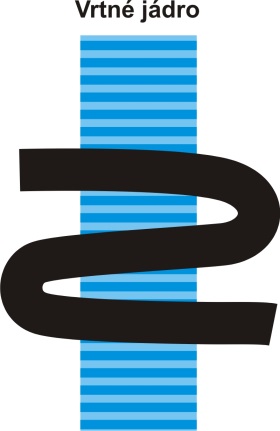 Neporušené vrstvy nad hl. 2500 m
Ukloněné vrstvy v hloubce 2757 m (GRIP)
Porušená vrstva v hloubce 2873 m.
Zvrásněná vrstva v hloubce 2923 m.
V hloubkách pod 2700 m – vrstvy tlakově deformované nejen v mikro-, ale i makroměřítku. Tři teplé výkyvy v rámci MIS 5e (pouze GRIP!)
NGRIP – North Greenland Ice Core Project
postupné snižování teplot
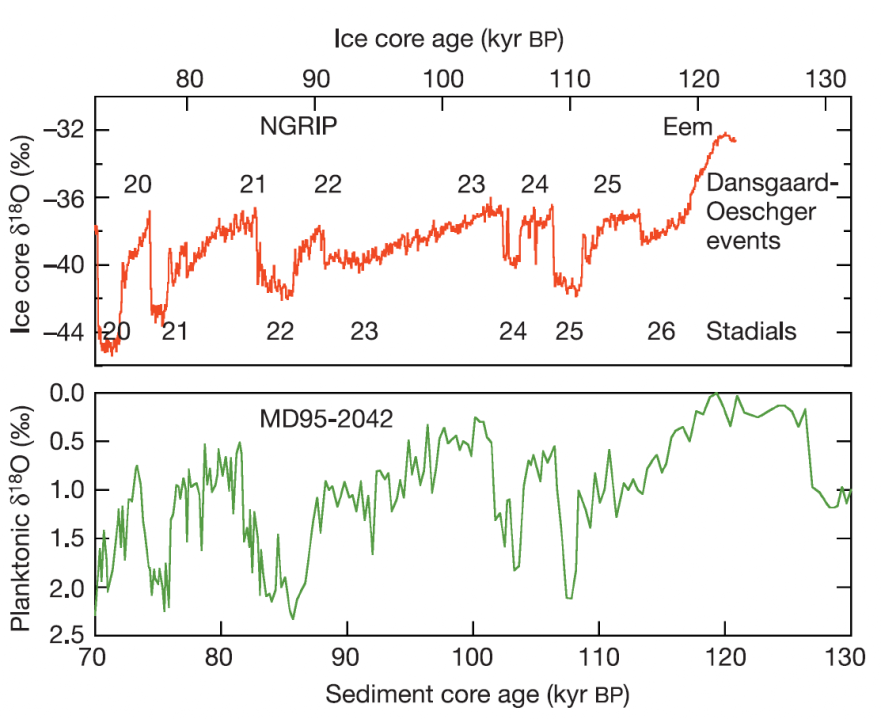 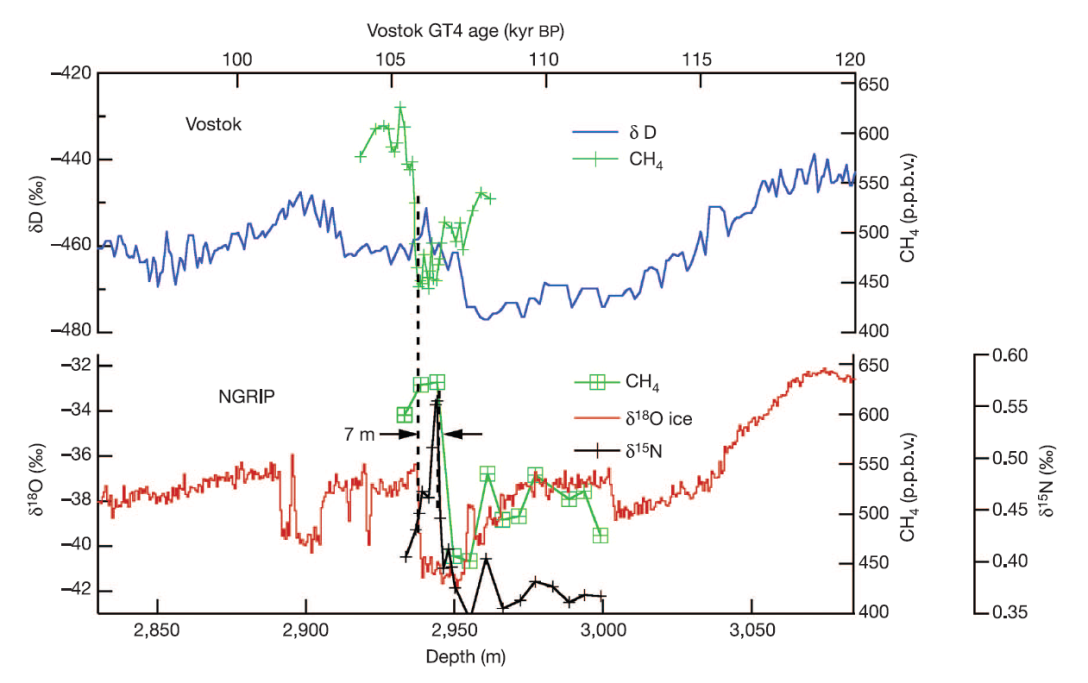 Srovnání záznamů z vrtů NGRIP (Grónsko) a Vostok (Antarktida).
Srovnání záznamů z vrtů NGRIP (Grónsko) a δ18O planktonních foraminifer z vrtu u potrugalského pobřeží.
Vzrůst δ15N a koncentrace CH4 je v NGRIP je o 7 m hlouběji než odpovídající vzrůst teplot odvozený z δ18O - přirozený rozdíl mezi daty z ledu a vzduchových bublin uvnitř
V NGRIP není zaznamenána nestabilita klimatu jako v GRIP
Vrt NGRIP prodloužil záznam izotopické klimatické křivky z 90 ka BP na 123 ka BP, zachycena konec eemu, ne však celý eemský interglaciál!
Klimatický vývoj ve viselském glaciálu a ledovcový pokryv
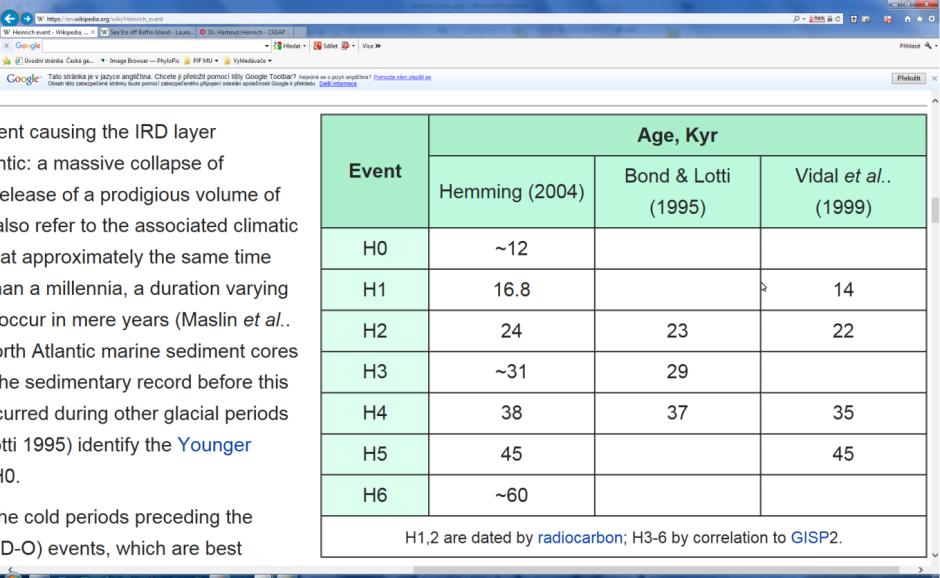 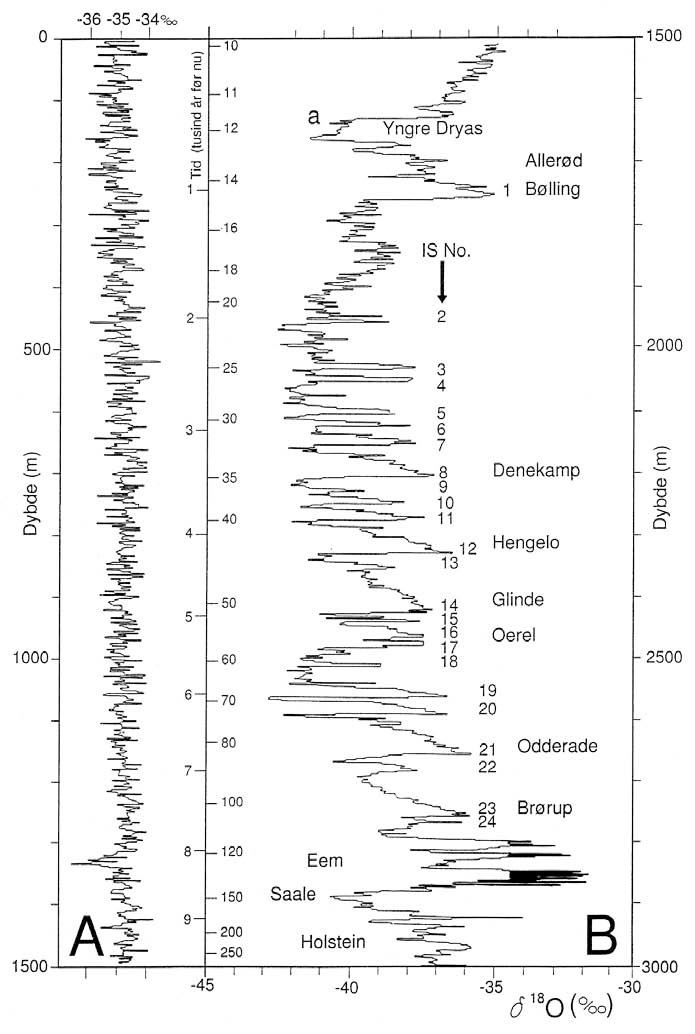 mladší dryas
interstadiály
(kontinentální 
Evropa)
H0
pozdní glaciál
starší dryas
Časové zařazení Heinrichových eventů)
nejstarší dryas
H1
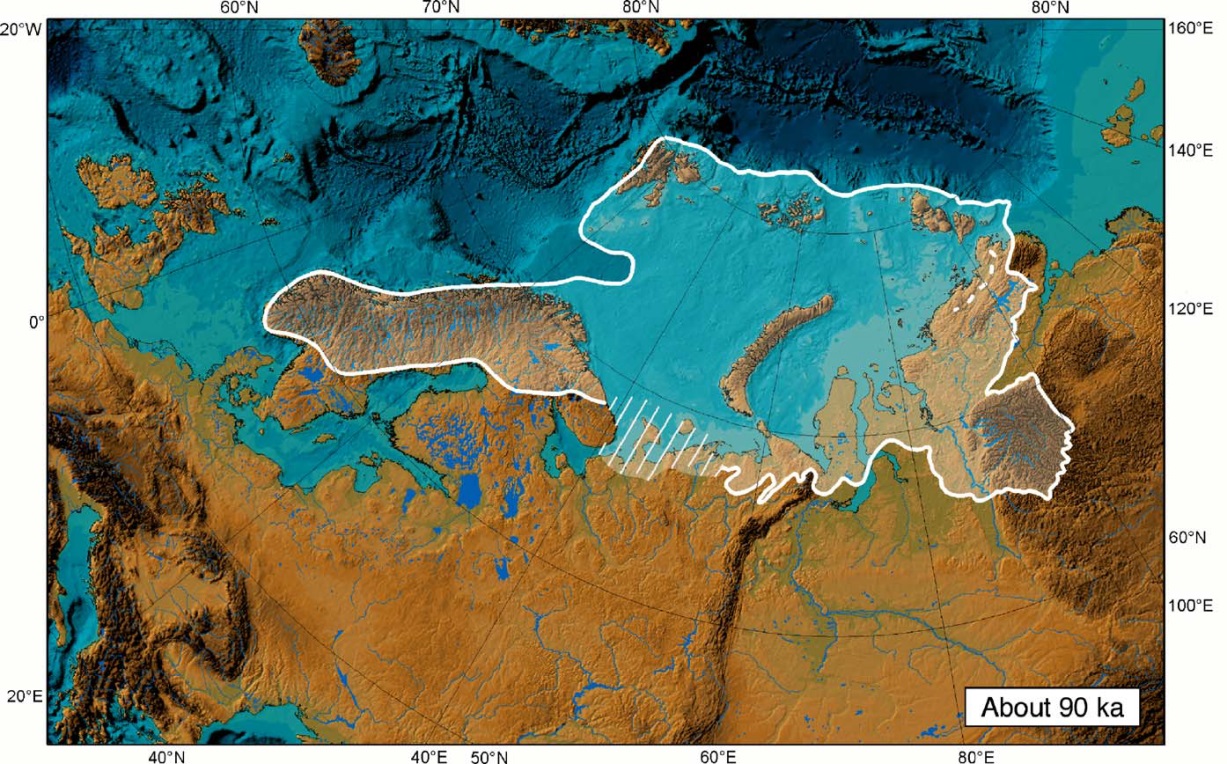 Barenstsko-karský ledovec
H2
Skandinávský
ledovec
H3
viselský pleniglaciál
H4
H5
H6
HS7
Časný viselský glaciál
HS8
HS9
HS10
Euroasijský ledovcový pokryv glaciálního maxima časného viselského glaciálu (90-80 ky BP). Ledovec pokrýval severní Skandinávii, Barensovo a Karské moře včetně Svalbardu, Země Fr. Josefa, Severní země a sahal až na Sibiř (Svendsen et al. 2004).
První hlavní růst ledovců – 90 až 80 ky BP, IRD v Severním ledovém oceánu (HS8 + HS9)
Klimatický vývoj ve viselském glaciálu
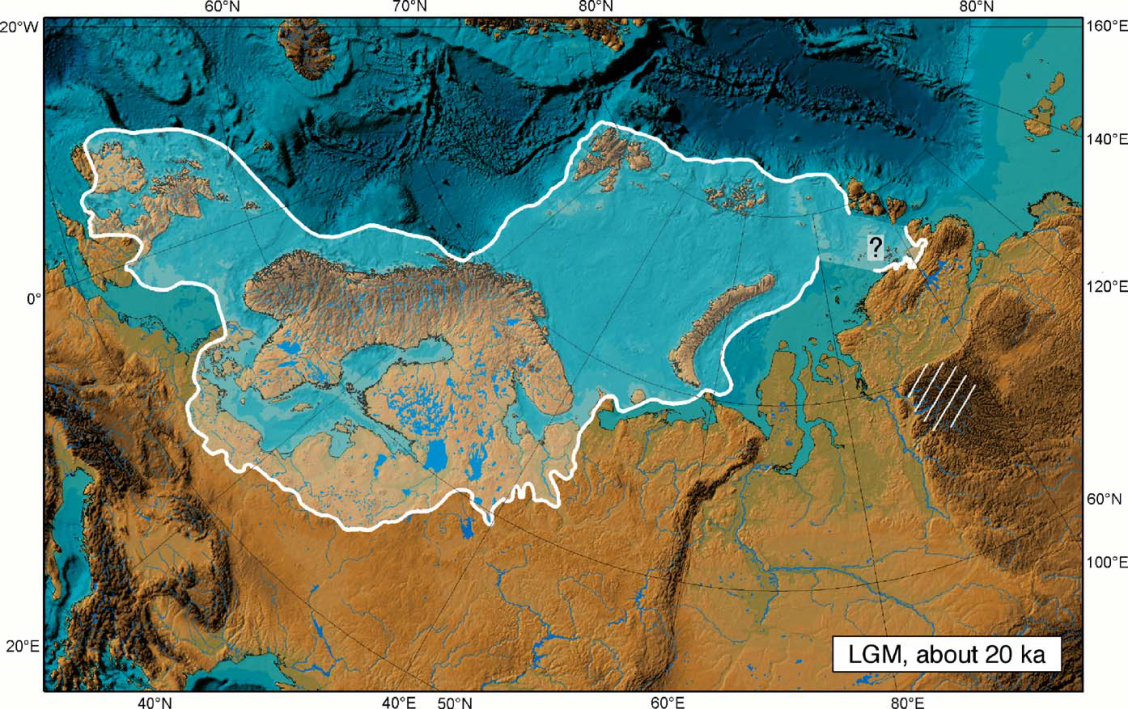 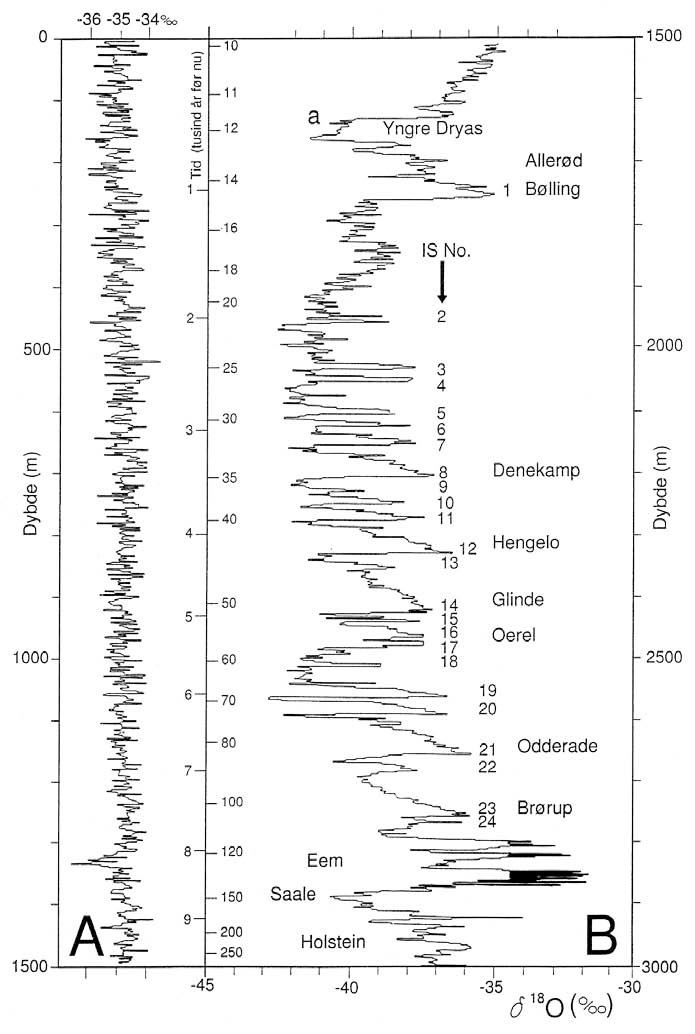 mladší dryas
interstadiály
(kontinentální 
Evropa)
H0
pozdní glaciál
starší dryas
nejstarší dryas
H1
CZ
H2
H3
viselský pleniglaciál
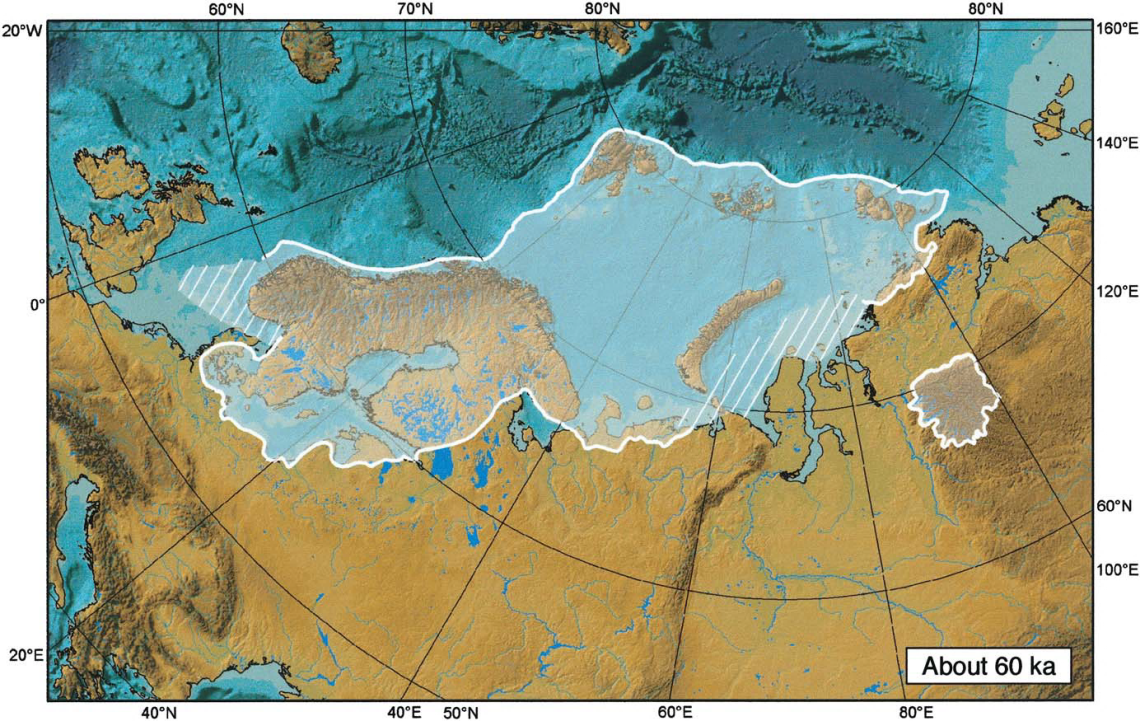 H4
H5
H6
HS7
Časný viselský glaciál
HS8
HS9
HS10
Euroasijský ledovcový pokryv maxima středně viselského glaciálu (60-50 ky BP). Ledovec pokrýval severní Skandinávii, Barensovo a Karské moře včetně Svalbardu, Země Fr. Josefa, Severní země, ústup zalednění Sibiře (Svendsen et al. 2004).
skandinávský ledovec
objem ledu euroasijského ledovce
Klimatický vývoj ve viselském glaciálu
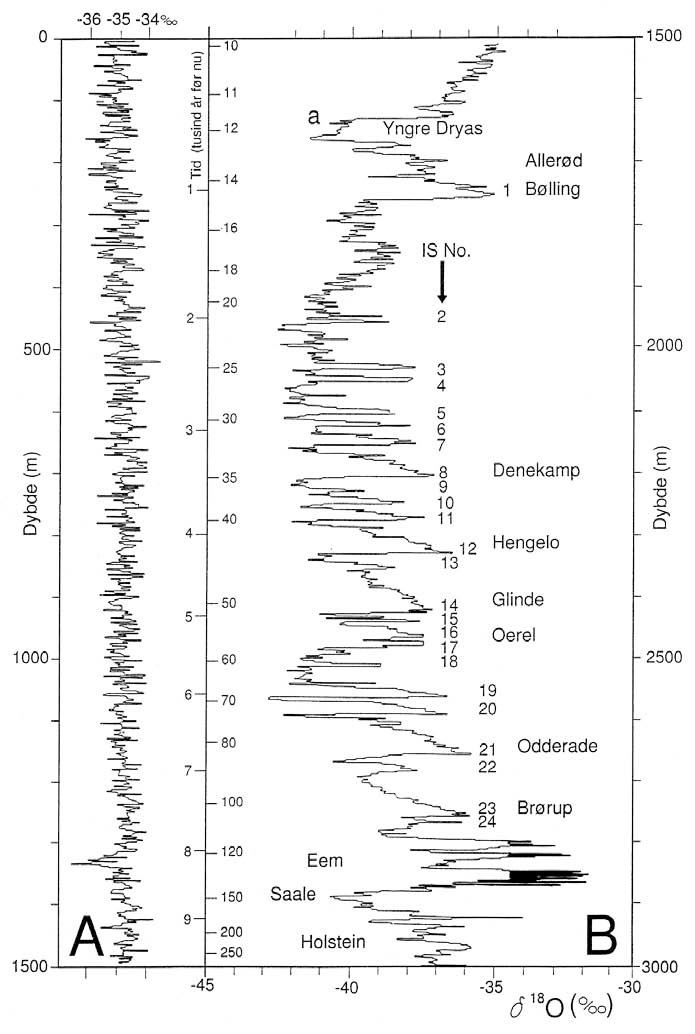 mladší dryas
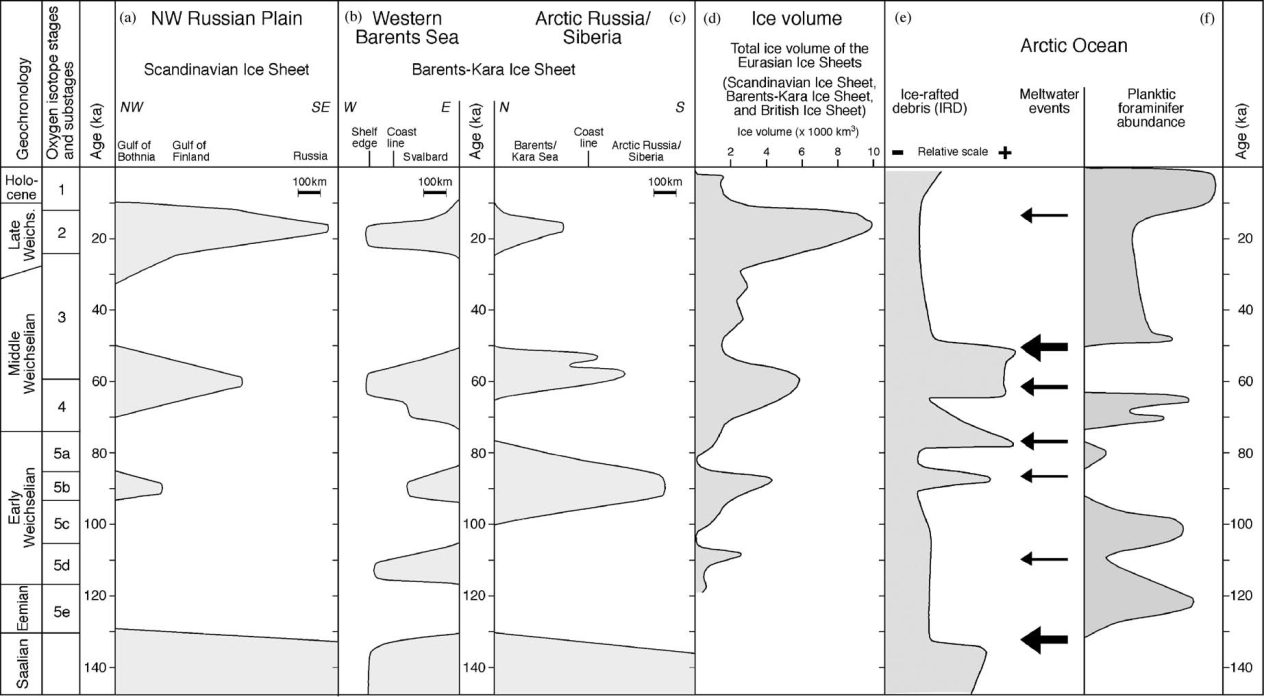 interstadiály
(kontinentální 
Evropa)
IRD
H0
pozdní glaciál
starší dryas
LGM
nejstarší dryas
H1
H2
H3
viselský pleniglaciál
H4
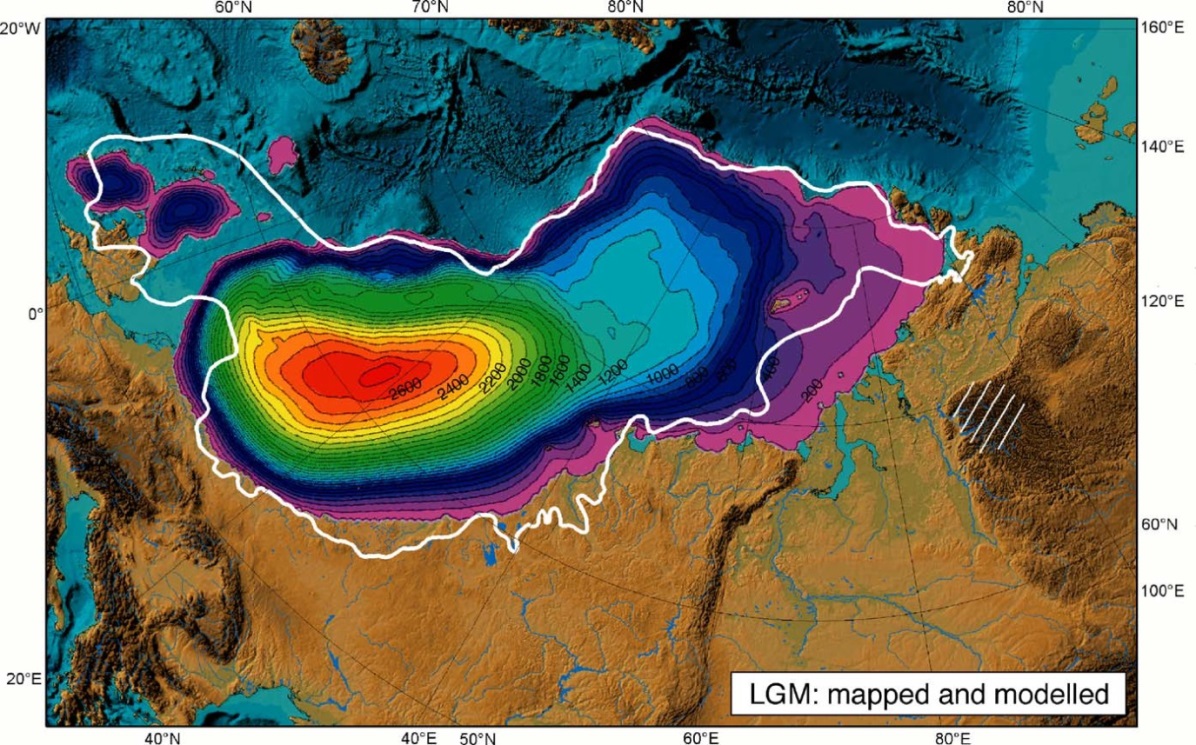 H5
H6
HS7
Časný viselský glaciál
HS8
HS9
HS10
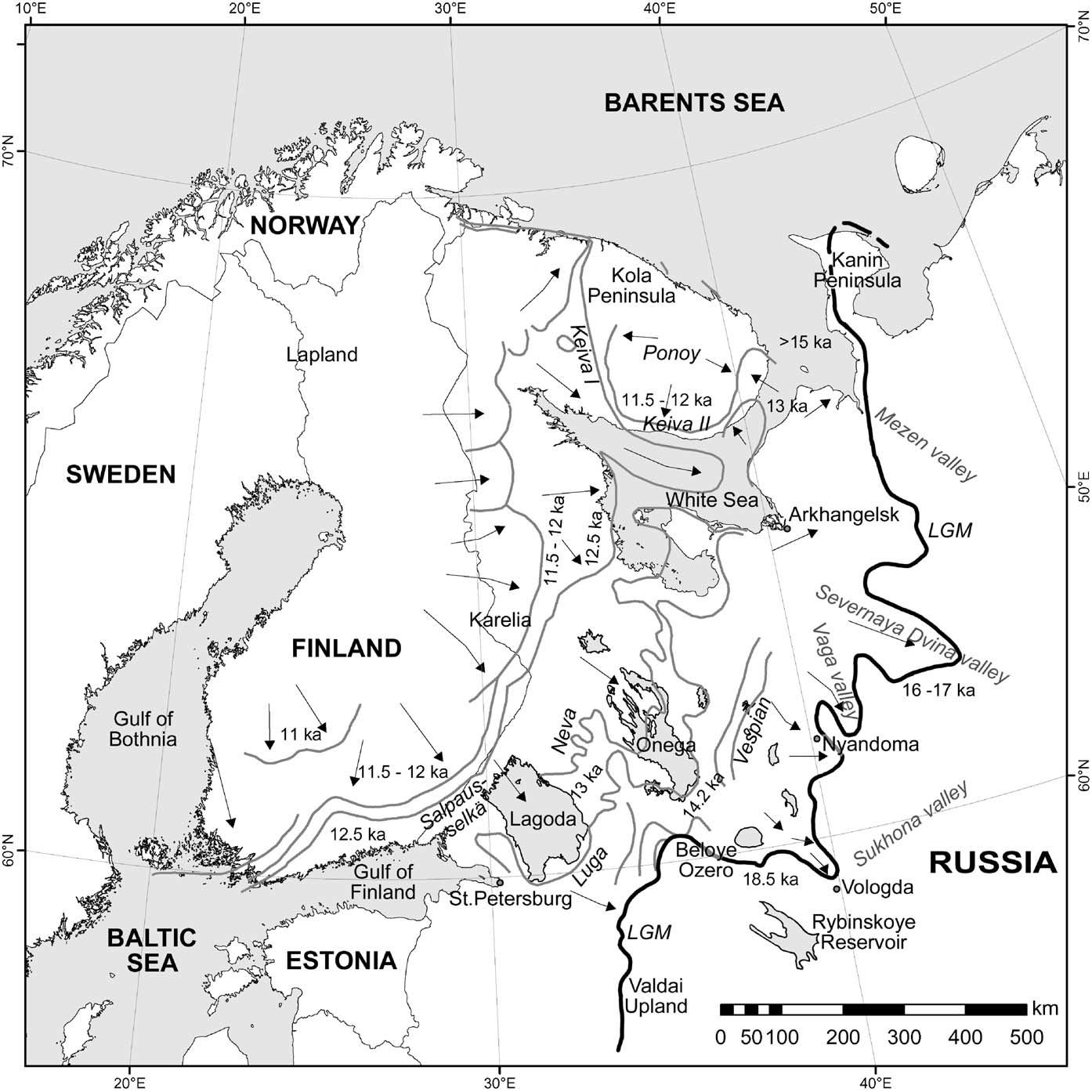 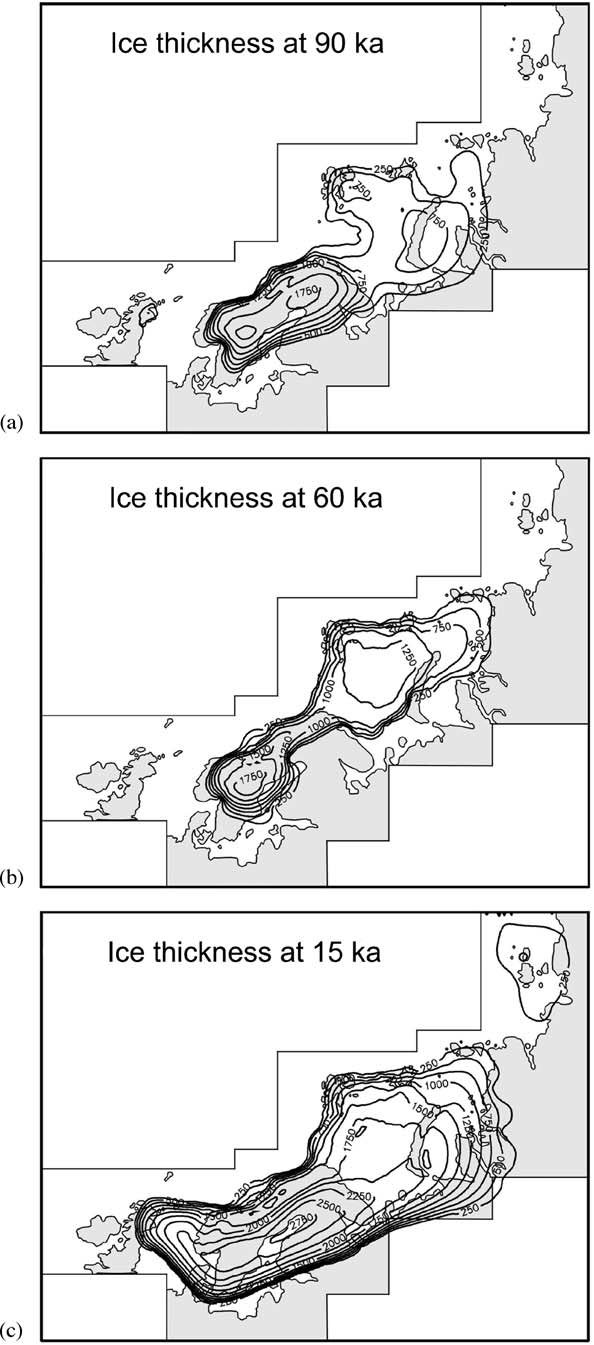 Svendsen et al. 2004
Konec LGM a klimatický vývoj na hranici pleistocén/holocén
Deglaciace
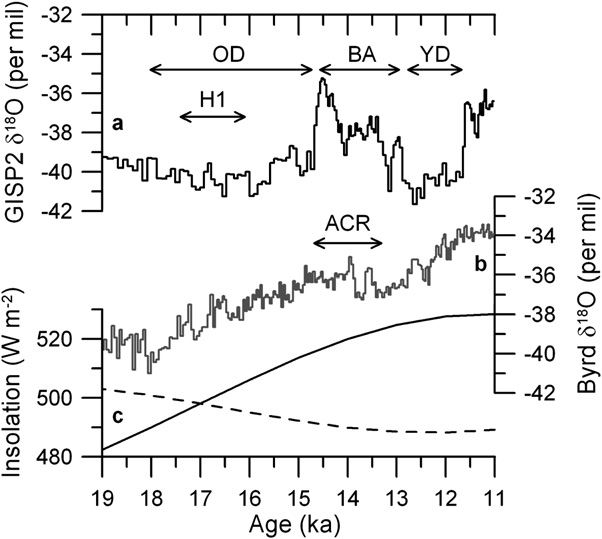 Severní polokoule: H1 (17,5‒16 ky BP), nejstarší dryas (OD, 18‒14,7 ky BP), Bölling/Alleröd (BA, 14,7‒12,9 Ky BP), mladší dryas (YD, 12,9‒11,7 Ky BP)
starší dryas
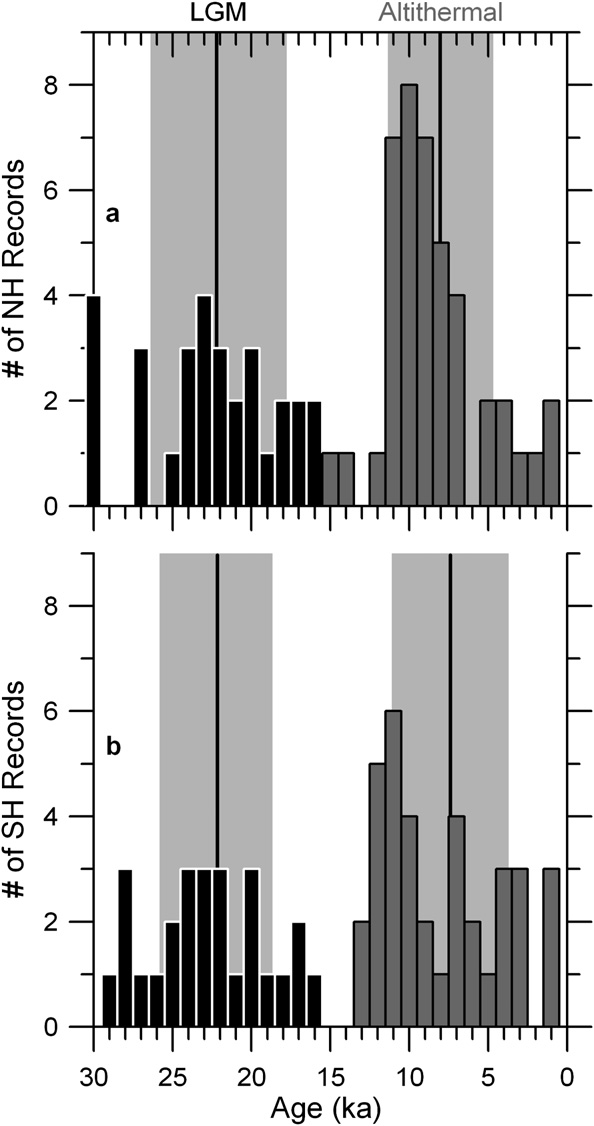 Jižní polokoule: ACR (Antarctic Cold Reversal, 15‒13 Ky BP)
22,1
8,0
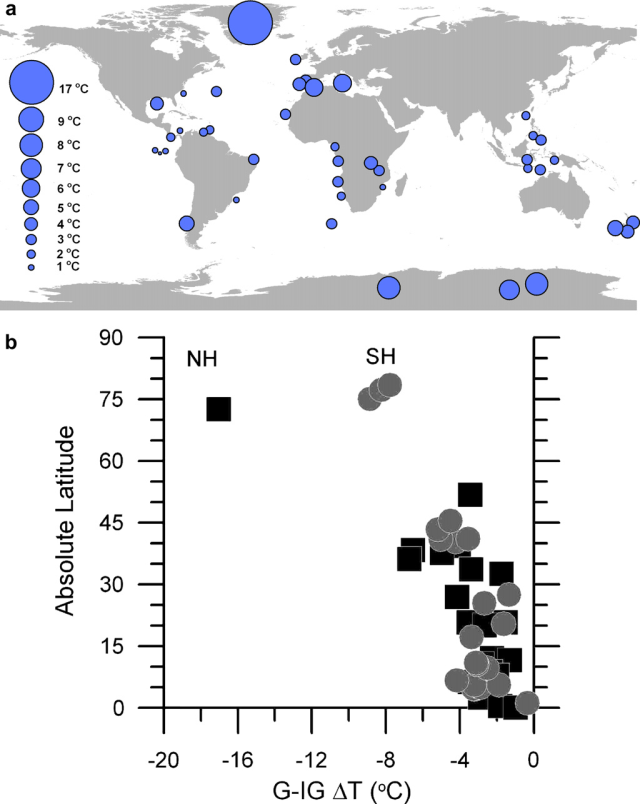 Glaciály celosvětově:
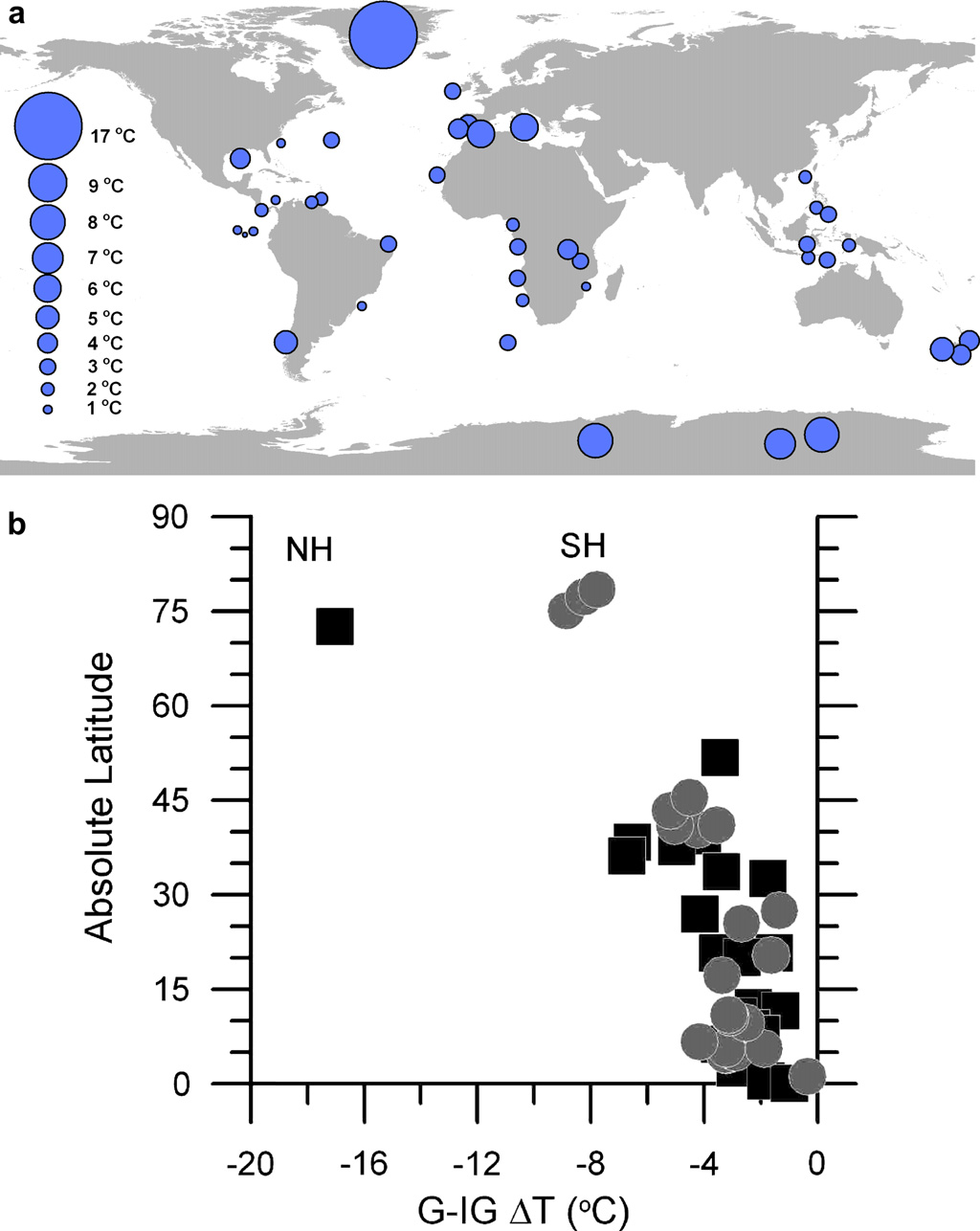 ~ ‒4,9 °C
7,4
22,3
Vzrůst rozdílů teplot mezi glaciálem a interglaciálem směrem k pólům (Shakun, Carlson 2010).
(Shakun, Carlson 2010)
Konec LGM a klimatický vývoj na hranici pleistocén/holocén
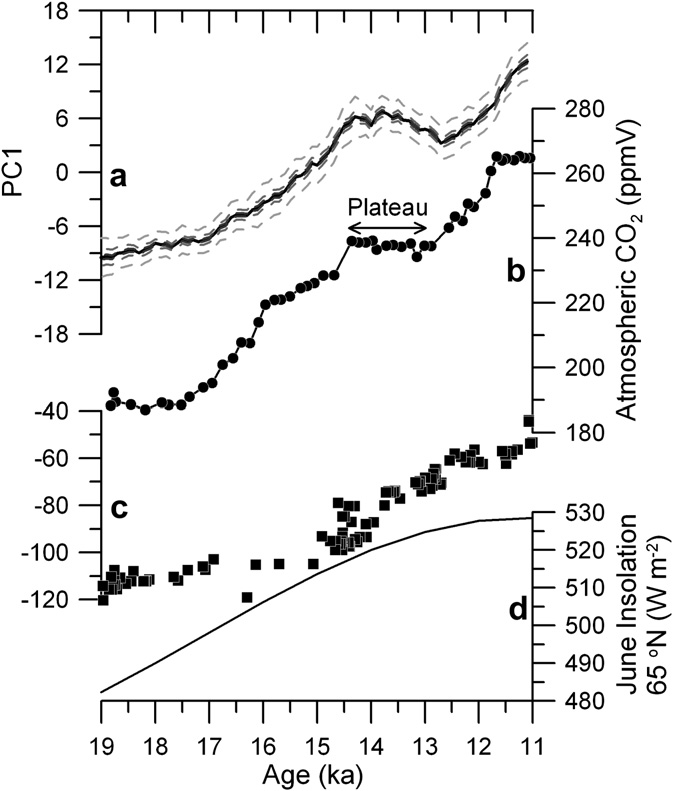 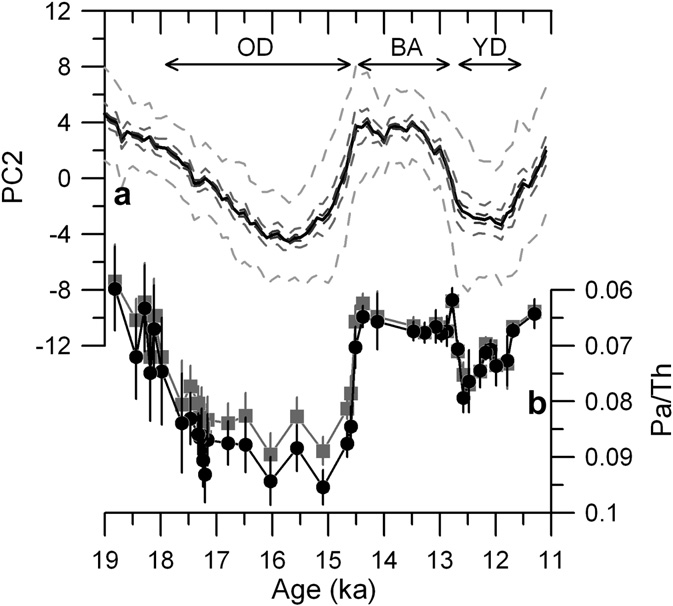 klimatická variabilita
(proxy data, 71 lokalit)
klimatická variabilita
síla atlantického proudění (AMOC)
koncentrace CO2
(atmosféra)
hladina světového oceánu
insolace (červen, severní polokoule)
(Shakun, Carlson 2010)
Klimatická variabilita - nejvíce koreluje se změnami koncentrace atmosférického CO2 a silou atlantického proudění
Konec LGM a klimatický vývoj na hranici pleistocén/holocén
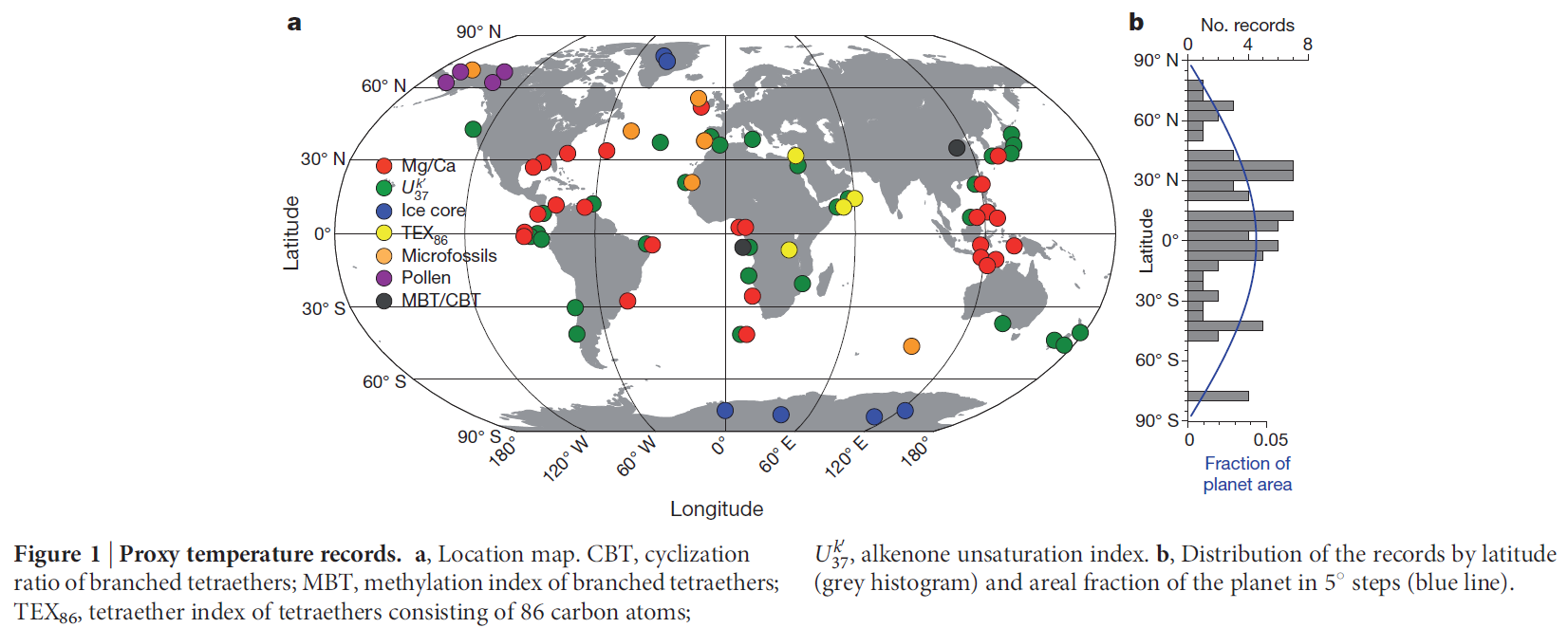 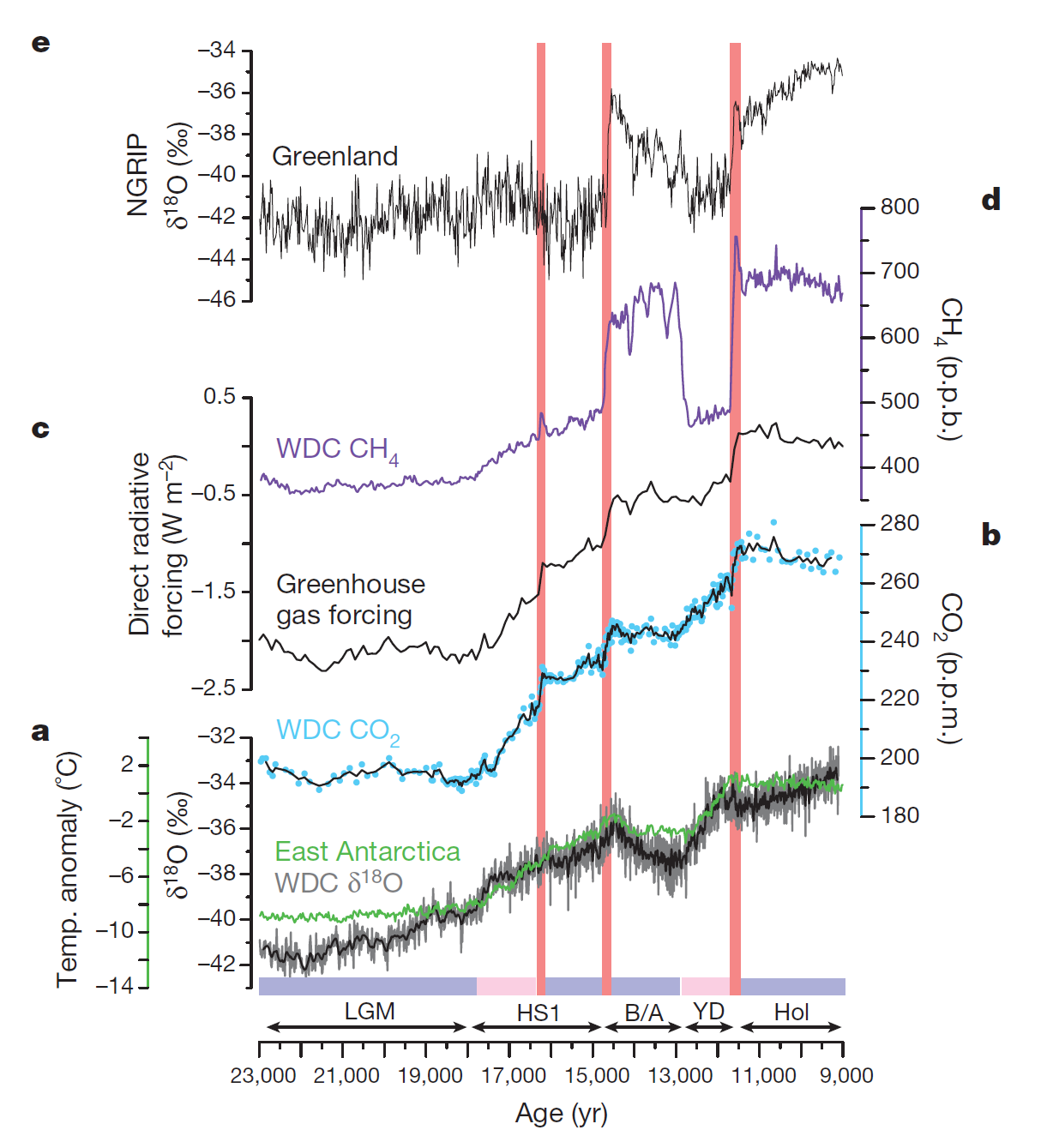 oteplení
prudký nárůst koncentrace 
CH4 v atmosféře
koncentrace atmosférického CO2
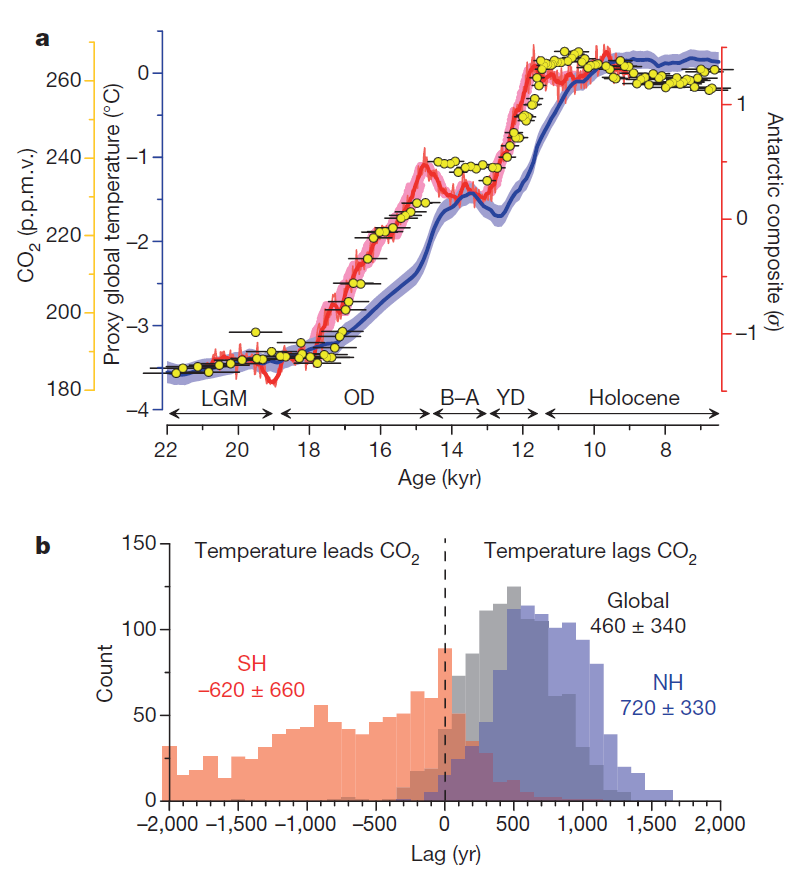 teploty zjištěné z kompozitních dat  antarktických vrtů (EPICA, Dome C)
prudký nárůst koncentrace 
CO2 v atmosféře
17,5 ky BP – vzůst teplot dříve než vzrůst CO2!
globální teploty
(odchylky od průměru pro časný holocén)
Early
Shakun et al. (2011)
Vzrůst koncentrace skleníkových plynů (CO2, CH4) předchází globální oteplování!
Skleníkové plyny a stabilní izotopy z měření na Antarktidě a v Grónsku.  a – δ18O z WDC (Antarktida) a odvozené teploty ve východní Antarktidě; b – Atmosférické koncentrace CO2; c – přímý radiační nárůst CO2, CH4 a N2O; d – Atmosférické koncentrace CH4; e - δ18O z NGRIP (Grónsko). Dle Macrott et al. (2014).
Rozdíly mezi intenzitou teplotních změn na severní a jižní polokouli  - dány změnami AMOC (Atlantická meridionální cirkulace)
Rozsah ledovcových štítů se zmenšoval nejvíce v průběhu stagnace globálních teplot (19 ky BP, mladší dryas, holocén)
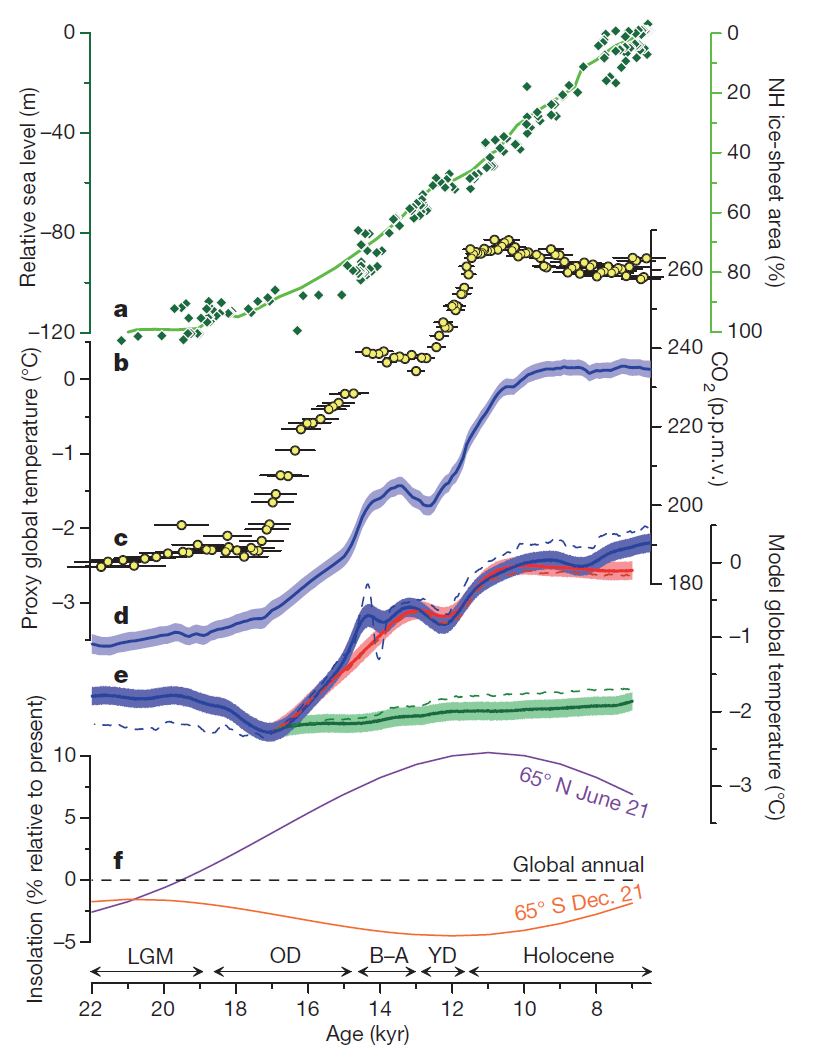 nejrychlejší  ztráta objemu ledovců
Globální průměrné oteplování se různou měrou projevovalo v různých oblastech
Stratigrafie pozdního glaciálu až holocénu
CO2
globální teploty
odchylka od časného holocénu
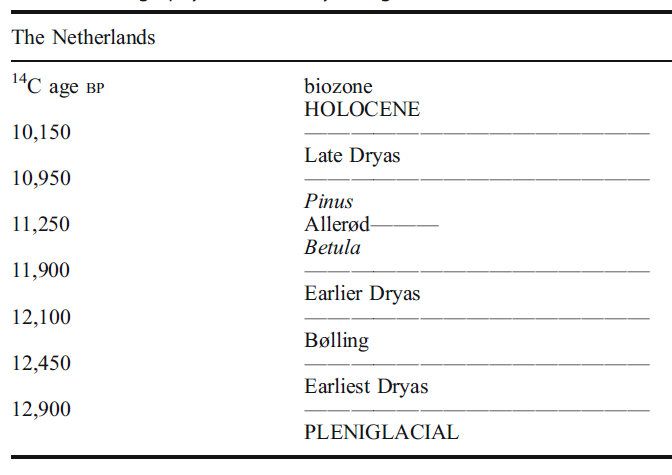 model globální teploty odchylka od časného holocénu
CO2
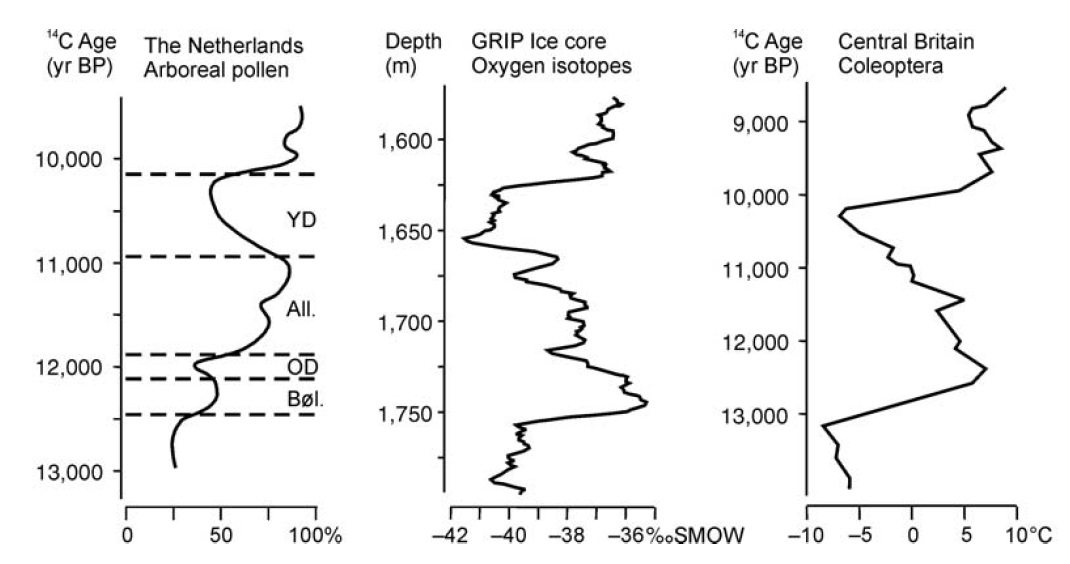 Nekalibrovaná data!!!
Shakun et al. (2011)
Srovnání interstadiálu bølling/allerød na základě klimatické křivky z pylových analýz (arboreální druhy), δ18O (GRIP) a coelopter (Britské ostrovy) (Hoek 2009).
Stratigrafický záznam holocénu v kontinentální Evropě
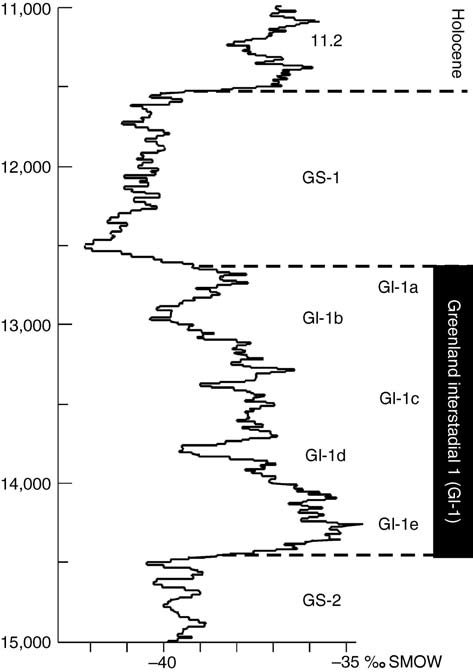 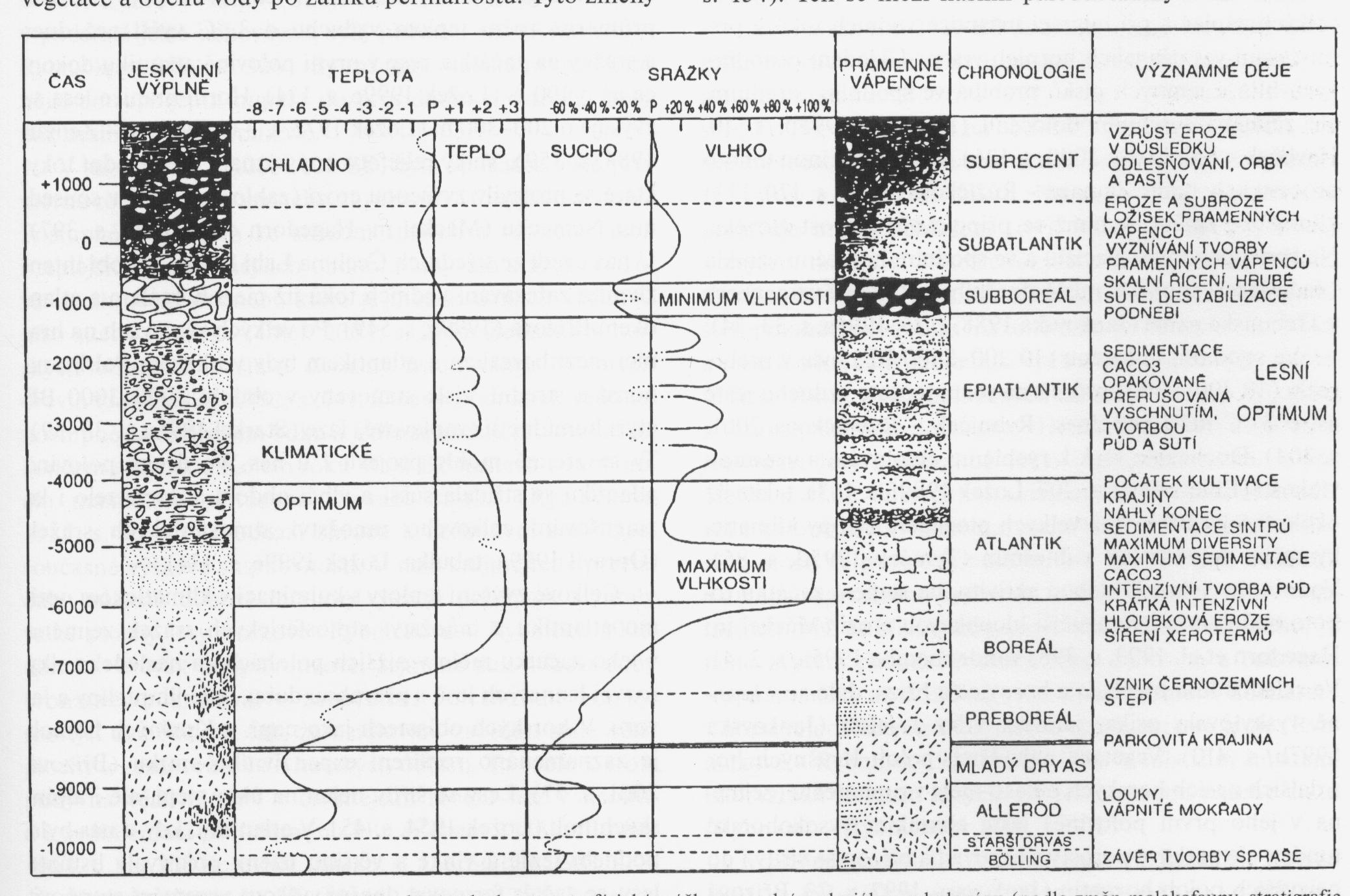 ky BP
0
mladší dryas (12,9‒11,7 ky BP)
allerød
starší dryas (13,9‒13,7 ky BP)
bølling
11,7
(Hoek 2009)
Pozdní glaciál ve střední Evropě
Bølling/allerød - interstadiální výkyv (14,7‒12,9 Ky BP), iniciální teplá fáze viselského pozdního glaciálu, následuje mladší dryas.
Bølling (14,7‒13,9 ky BP) – koncová fáze zániku permafrostu, MAT 2 °C, v lednu -10 °C, červenec 13 °C. Parkové lesy s borovicí, aktivita svahových procesu nižší (vegetace)
Starší dryas (13,9‒13,7 ky BP) – jen asi 200 let, slabé ochlazení, zmenšení srážek, na našem území lesotundra, vrcholové partie hor – až subarktické klima
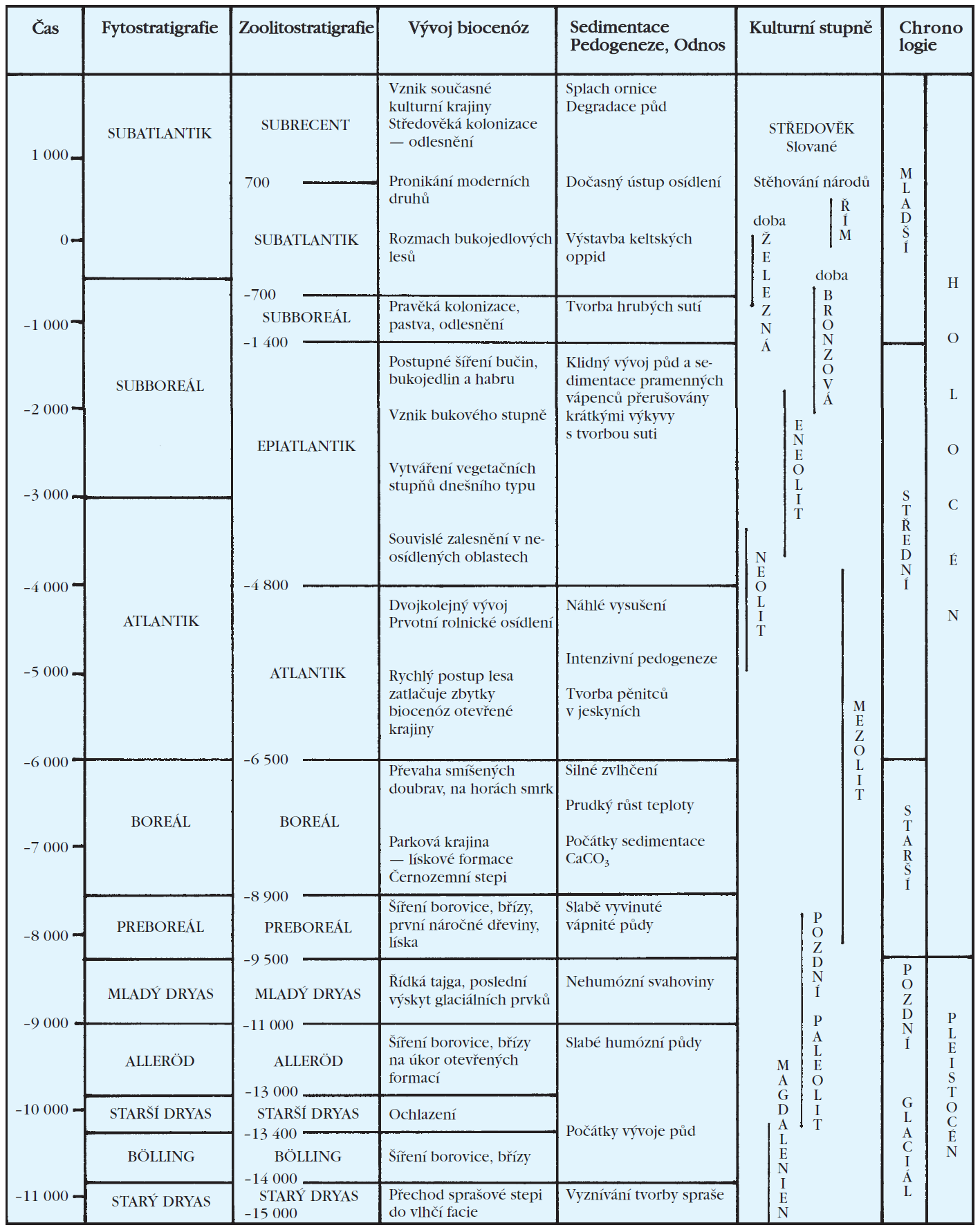 Ložek (2005)
Allerød (13,7‒12.9 ky BP) – MAT v níže položených oblastech 4‒5 °C, v lednu -8 °C, červenec až 15 °C. Celkový rozpad permafrostu, rozvoj lesní vegetace. V ČR – šíření borovice + břízy. Karpatská oblast – modřín + borovice, stále výrazný podíl tundrových prvků. Vrcholové části hor – periglaciální klima, ?ostrovní permafrost
Mladší dryas (12,9‒11.7 ky BP) – poslední výrazně studené období na našem území s periglaciální morfogenezí. MAT v níže položených oblastech ČR asi -3 °C, leden -18 °C, červenec asi 10 °C. Zastavení vývoje lesní vegetace, postup tundry, vývoj nesouvislého permafrostu, mrazové zvětrávání kryoturbace, svahové deformace
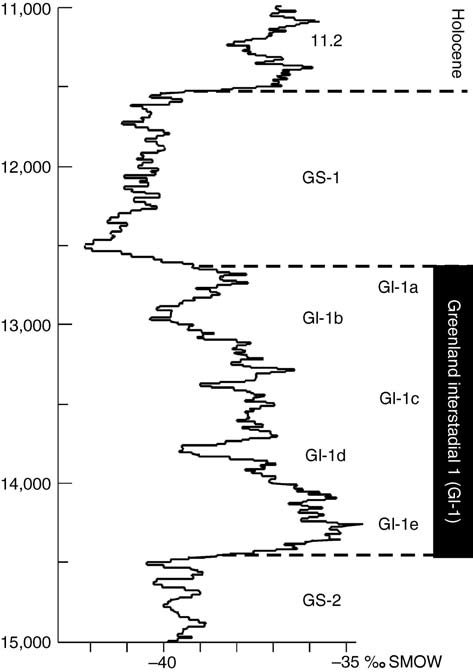 Krkonoše, Hrubý Jeseník, Šumava – keřová tundra až arkticko-alpinská poušť, lišejníky, mechy
oteplení až o 7 °C za 50 let!
mladší dryas (12,9‒11,7 ky BP)
allerød
starší dryas (13,9‒13,7 ky BP)
bølling
(Hoek 2009)
Klimatický vývoj v holocénu
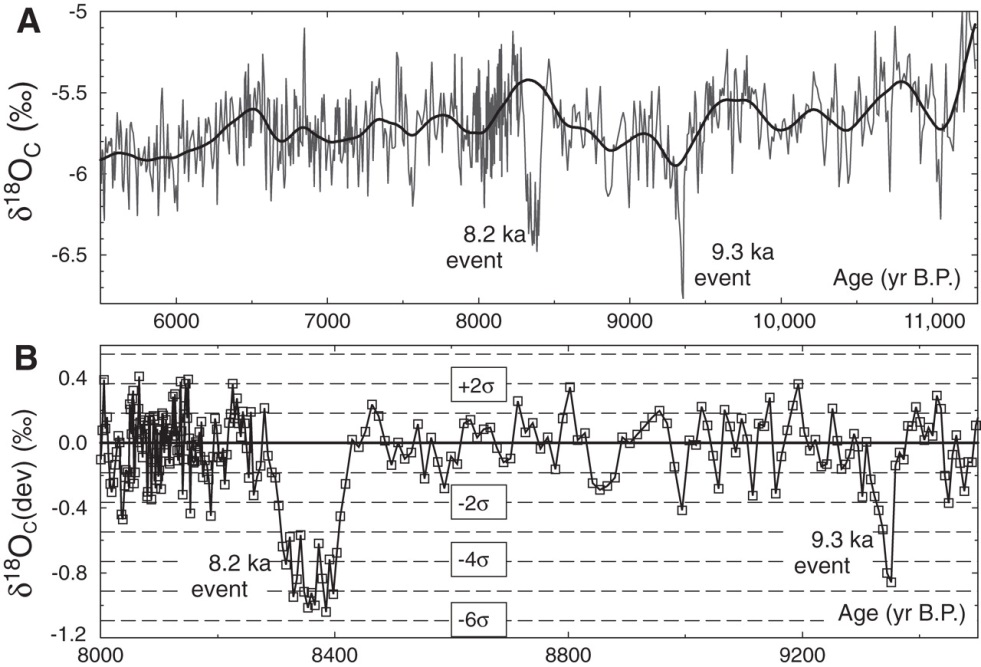 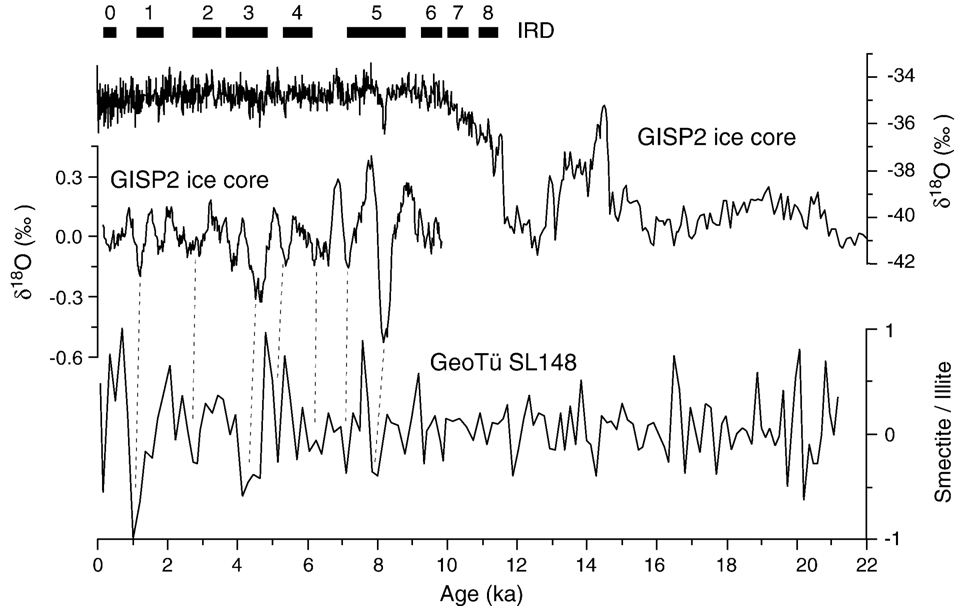 11,7 ky BP
8,2 ky BP
letní odchylky
zimní odchylky
chladné eventy
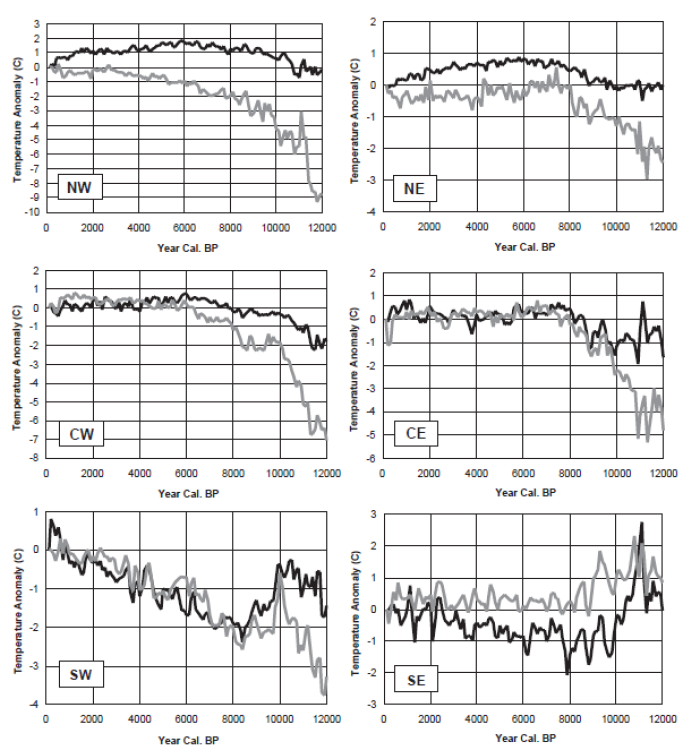 Holocén
Záznam δ18O z ledovcového vrtu GISP2 a vyhlazená časová série δ18O (300 leté průměry). Černé obdélníky nahoře – IRD vrstvičky v vrtů v Severním Atlantiku. Dole záznam jílových minerálů z vrtu v Egejském moři. Holocenní studené intervaly v Sev. Atlantiku korelují s chladnými a suchými intervaly na severním okraji východního Středomoří (Ehrmann et al. 2007).
Začátek holocénu – rychlý růst teplot (preboreál) poté klima vcelku stabilní
Holocenní klimatické optimum – projevilo se v severní Evropě, jižní Evropa - ochlazování
Pylová data z různých regionů Evropy ukazují na výraznou časovou a prostorovou diferenciaci (Davis et al. 2003).
Pylové záznamy z jezerních sedimentů (Skandinávie)
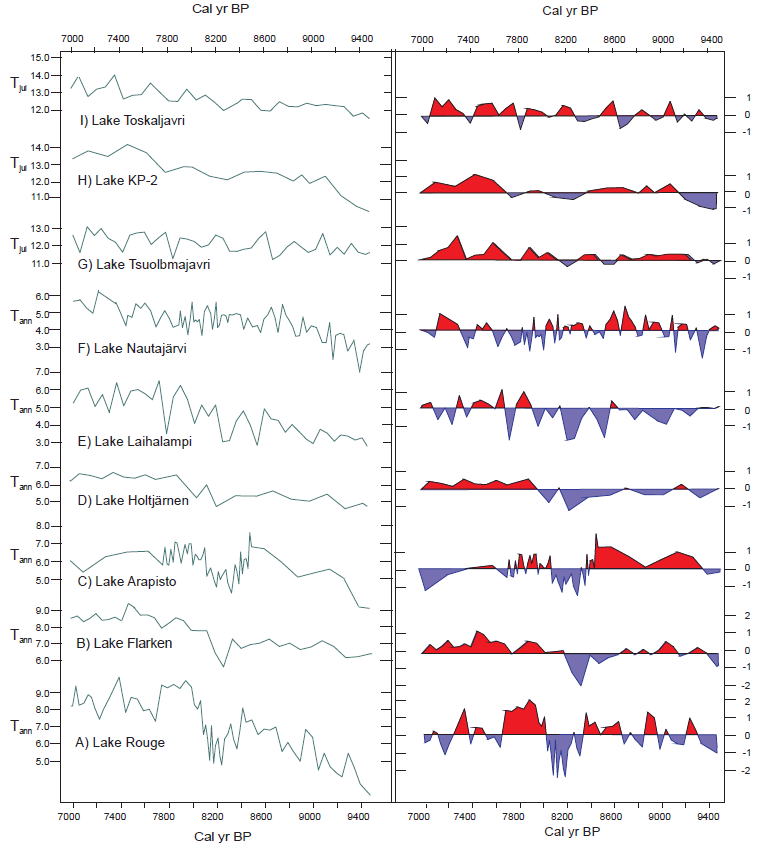 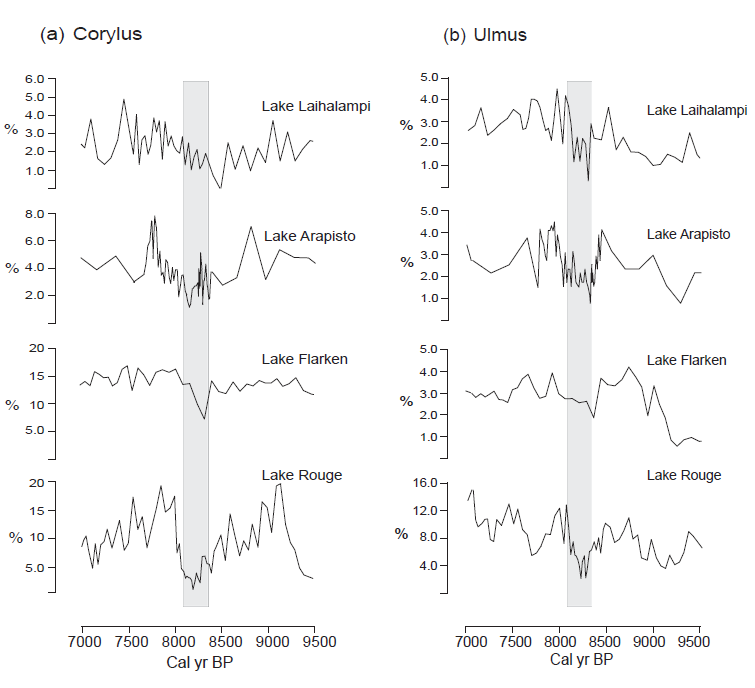 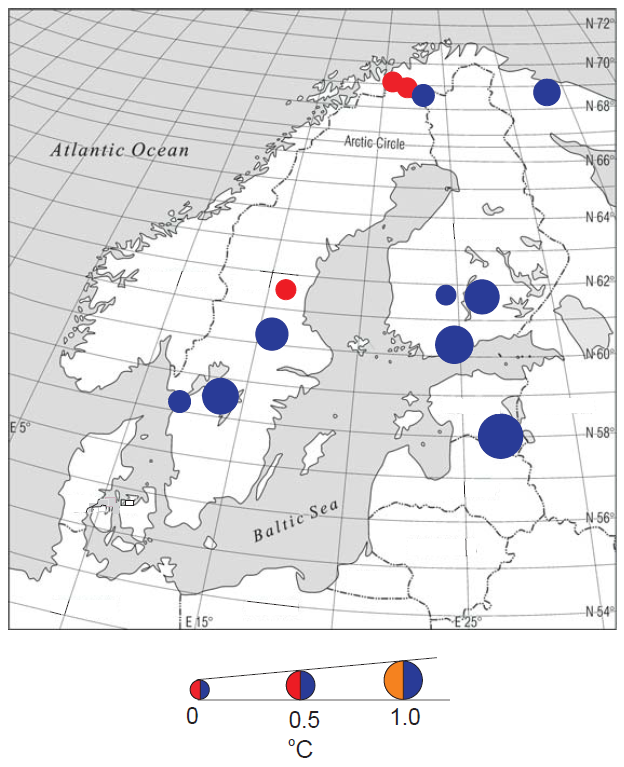 Seppä et al. (2007).
8,2 ky BP – významné ovhlazení, v pylových záznamech sev. Evropy v době 8,3‒8,0 Ky BP absence teplomilných dřevin
Stratigrafie holocénu
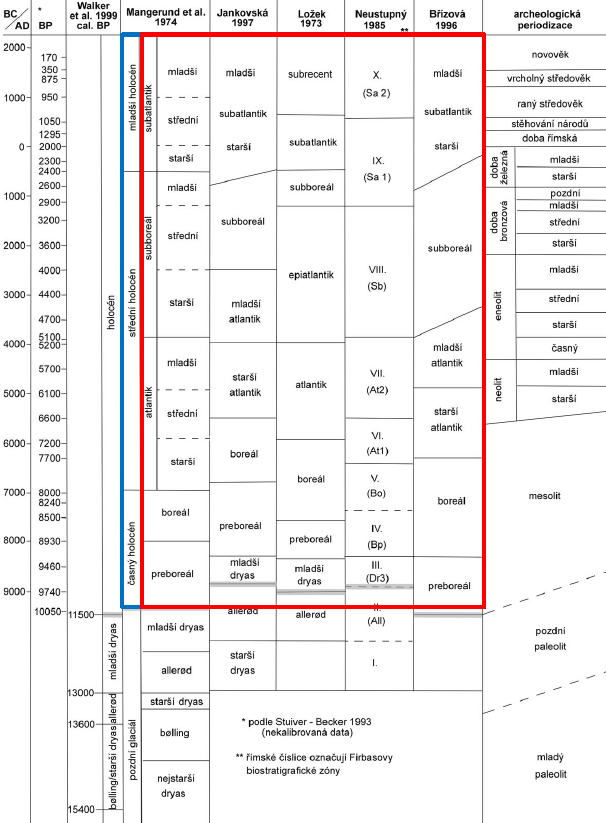 radiometrická data (14C, nekalibrovaná)
?
11700
Pokorný et al. (2012).
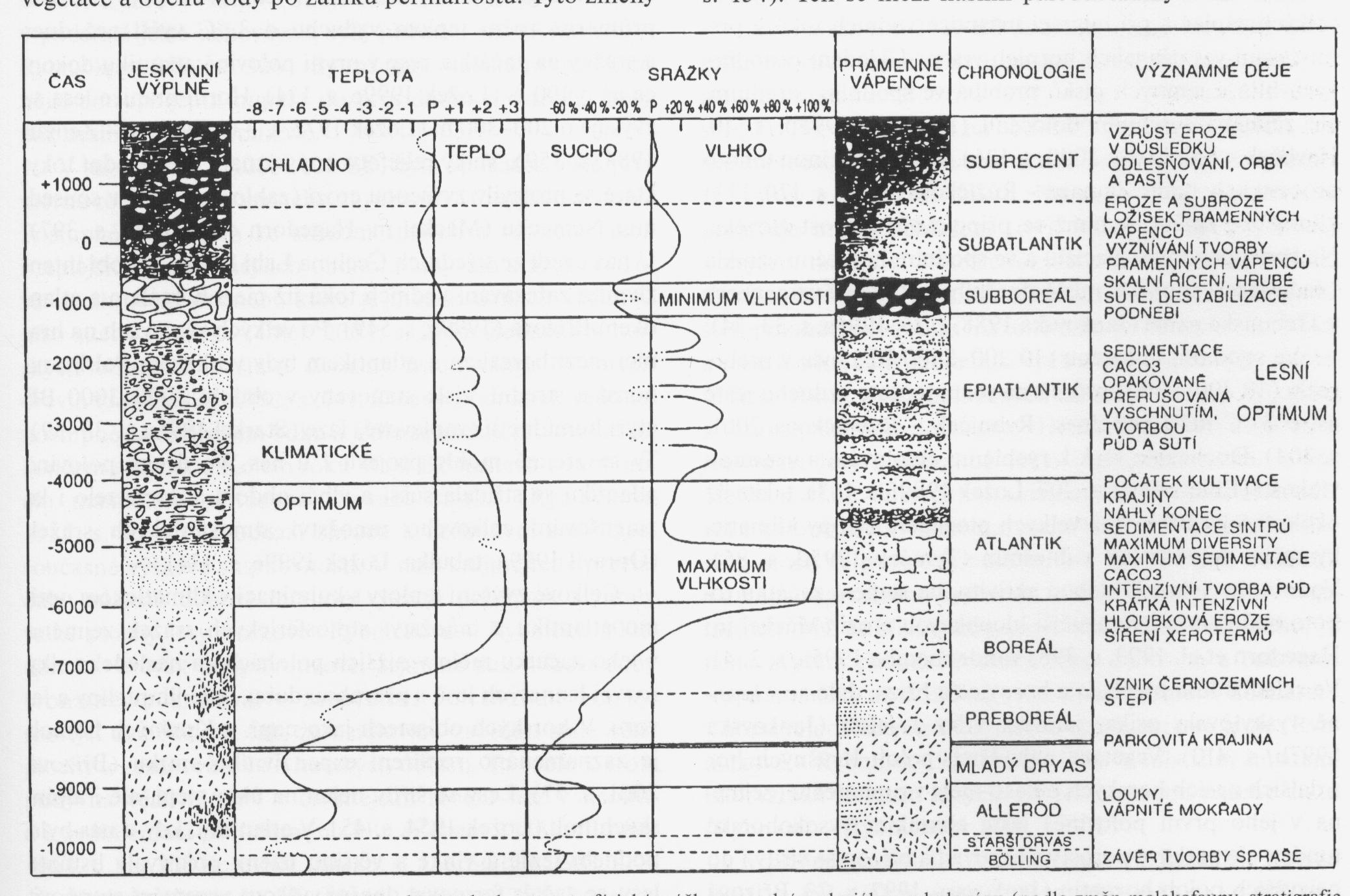 2,4
5,1
Nejvlhčí a nejteplejší
období holocénu
8
8,9
10
Preboreál (10‒8,9 14C ky BP) – MAT asi o 3 °C nižší než dnes, vzestup teplot + vlhkosti, koncen preboreálu klima srovnatelné s dnešním. Převaha borovice a břízy, dále osika, jalovec vrba, jeřáb. Vysokohorské oblasti - tundra
Boreál (8,9‒8,0 14C ky BP) – MAT o 2‒3 °C vyšší než dnes, vzestup vlhkosti, borové lesy + líska (zpožděný nástup lesní vegetace)
Atlantik (8,0‒5,1 14C ky BP) – v první polovině MAT o 3 °C a srážky až o 100 % vyšší než dnes, rozvoj listnatých lesů, ústup stepí i alpinských holí, rychlý růst rašelin a slatin
Subboreál (5,1‒2,4 14C ky BP) – zpočátku MAT o 1 °C vyšší než dnes, střídání sušších a vlhčích i teplejších a chladnějších období, ubývání srážek, zhoršení klimatu
Subatlantik (2,4 až dodnes 14C ky BP) – vzrůstající vliv člověka, na začátku ještě chladněji (asi o 1 °C než dnes), v tomto úseku ve vyšších polohách maximum jedle, buku a smrku, v nižších polohách habr a dub. Středověk – výrazné narušení vegetace
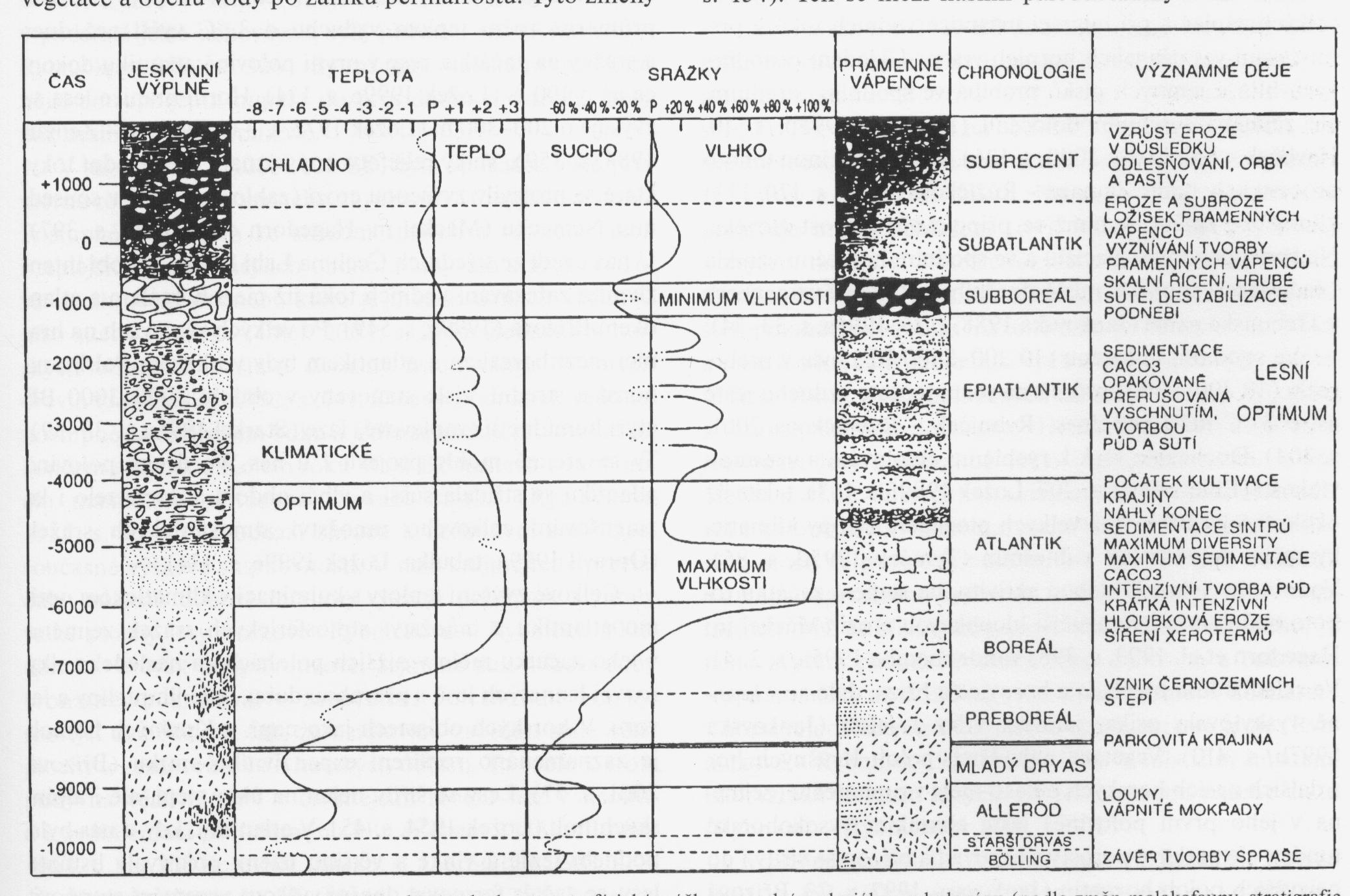 „malá doba ledová“
14. až 19. století
2,4
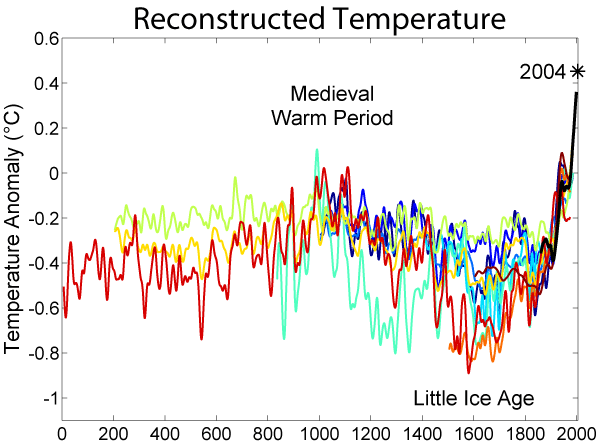 5,1
8
8,9
10
Černé jezero (Český les)
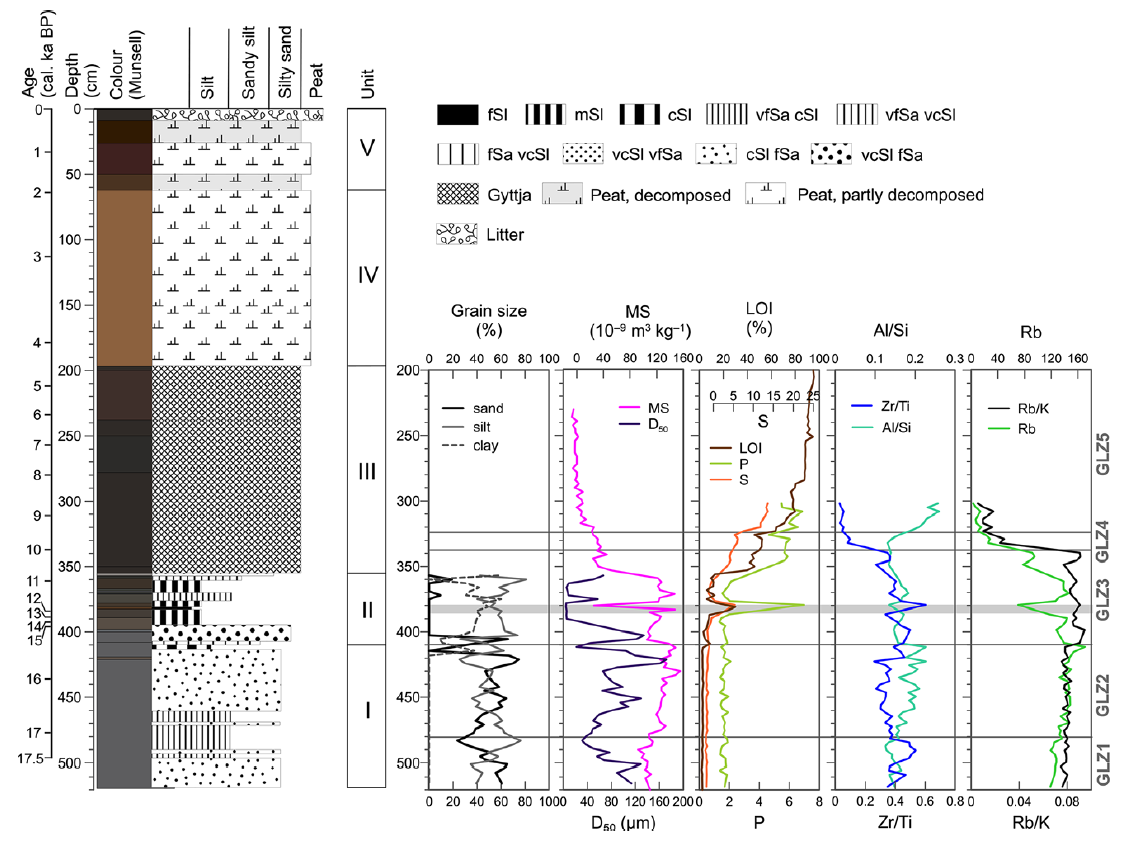 kalibrovaná
data
zdvihlá rašelinná kupa
subatlantik
subboreál
Holocén
atlantik
borál
preborál
mladší dryas
bølling/allerød
nejstarší dryas
převážně písčitá sedimentace
(glacilimnická), absence organiky
hrubozrnné až velmi jemnozrnné silty,
(limnická sedimentace, gyttja), přechod do
rašeliniště (slatiny)
Vočadlová et al. (2015)
Černé jezero (Český les)
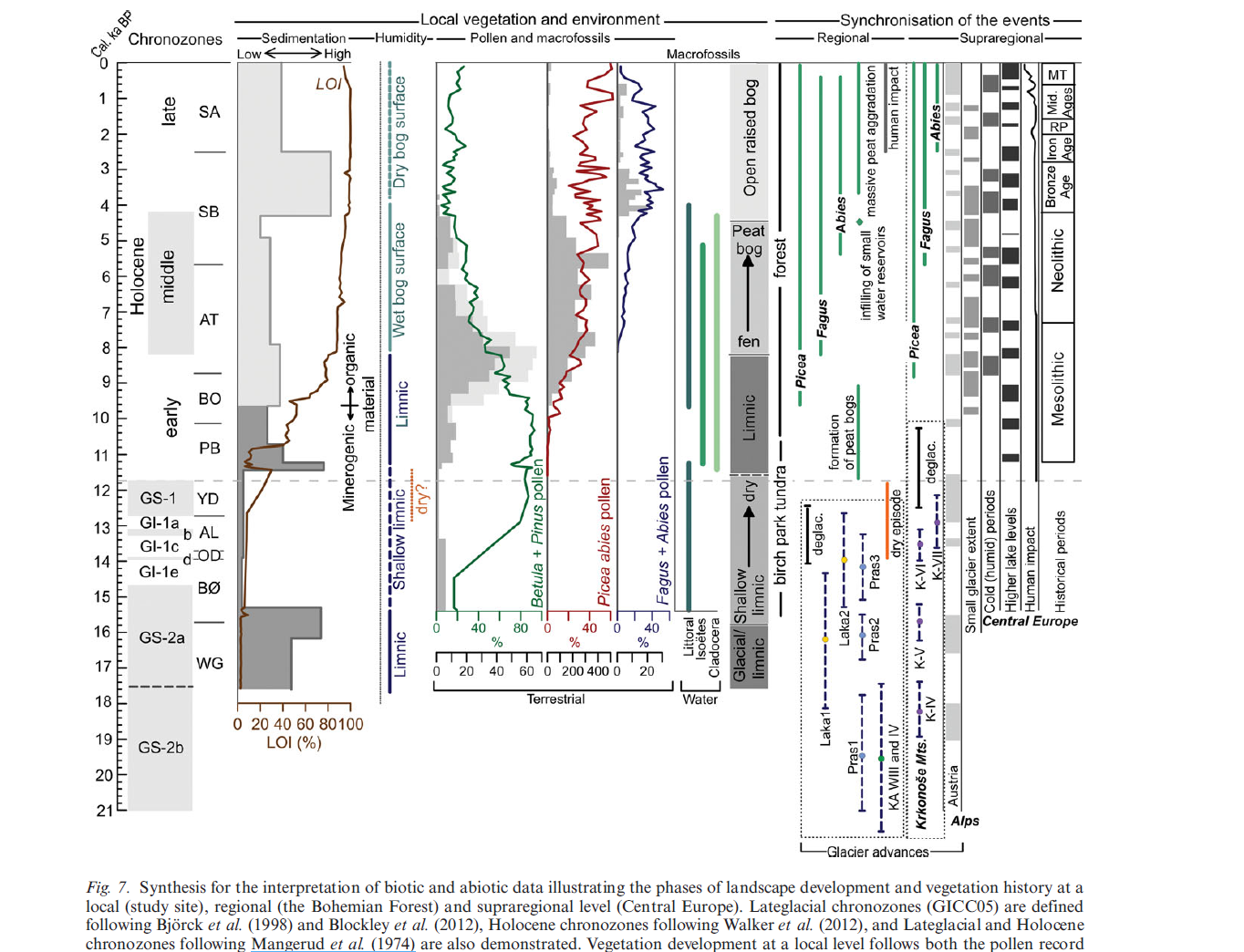 počátek holocénu – výrazná tvorba jezer, pak zazemňování, vznik rašelinných sedimentů
Vočadlová et al. (2015)